Ôn tập bảng nhân 2,
                      bảng chia 2
Toán
Ôn tập bảng nhân 2, 
                               bảng chia 2
Trang 14
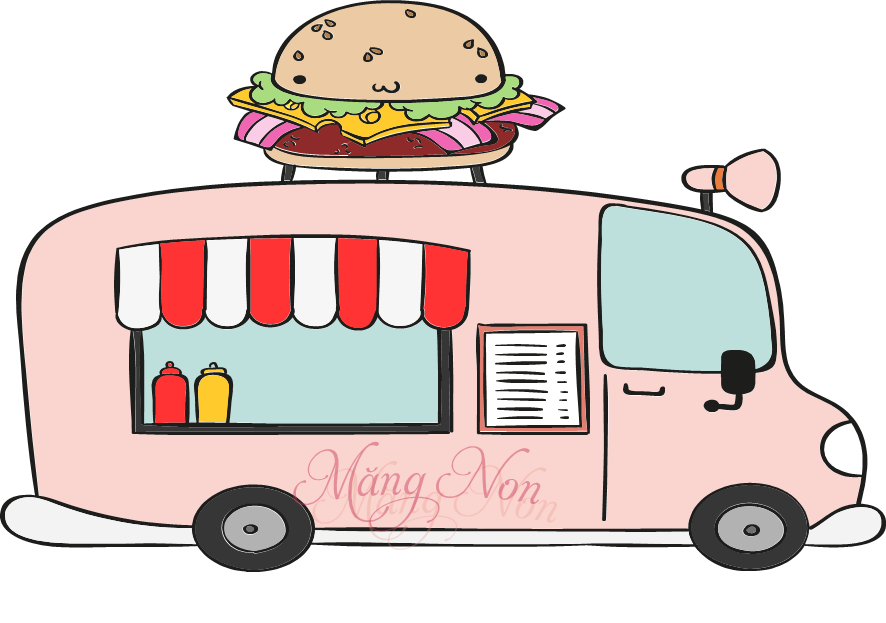 KHỞI ĐỘNG
KHỞI ĐỘNG
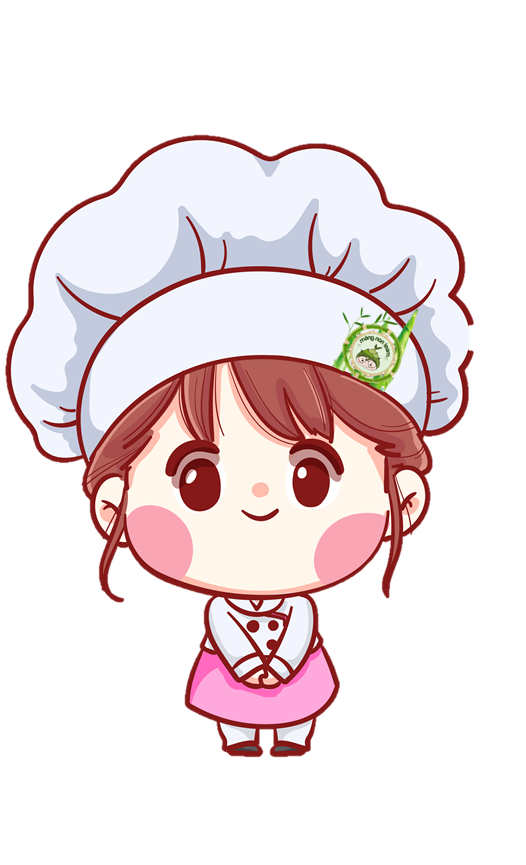 Nhanh tay nhận những phần bánh thơm ngon bằng cách trả lời đúng các câu hỏi sau đây nhé!
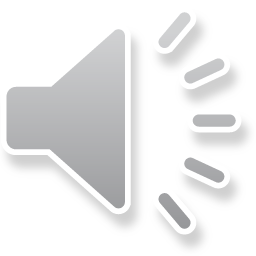 Diệu Hiền
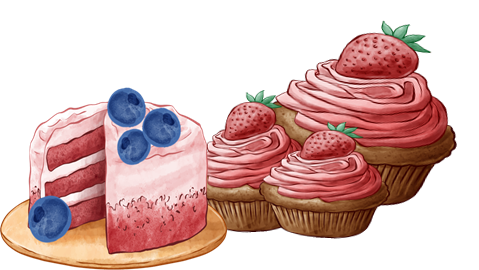 64
28
Biết số trừ là 46, hiệu là 18. Vậy số bị trừ là: ......
1
A
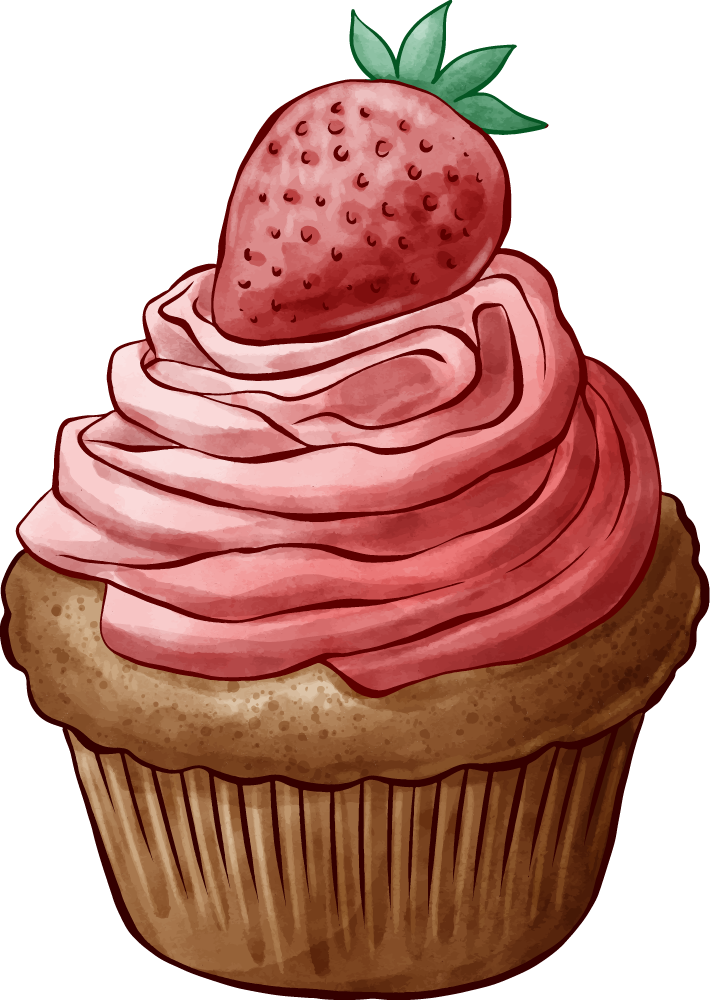 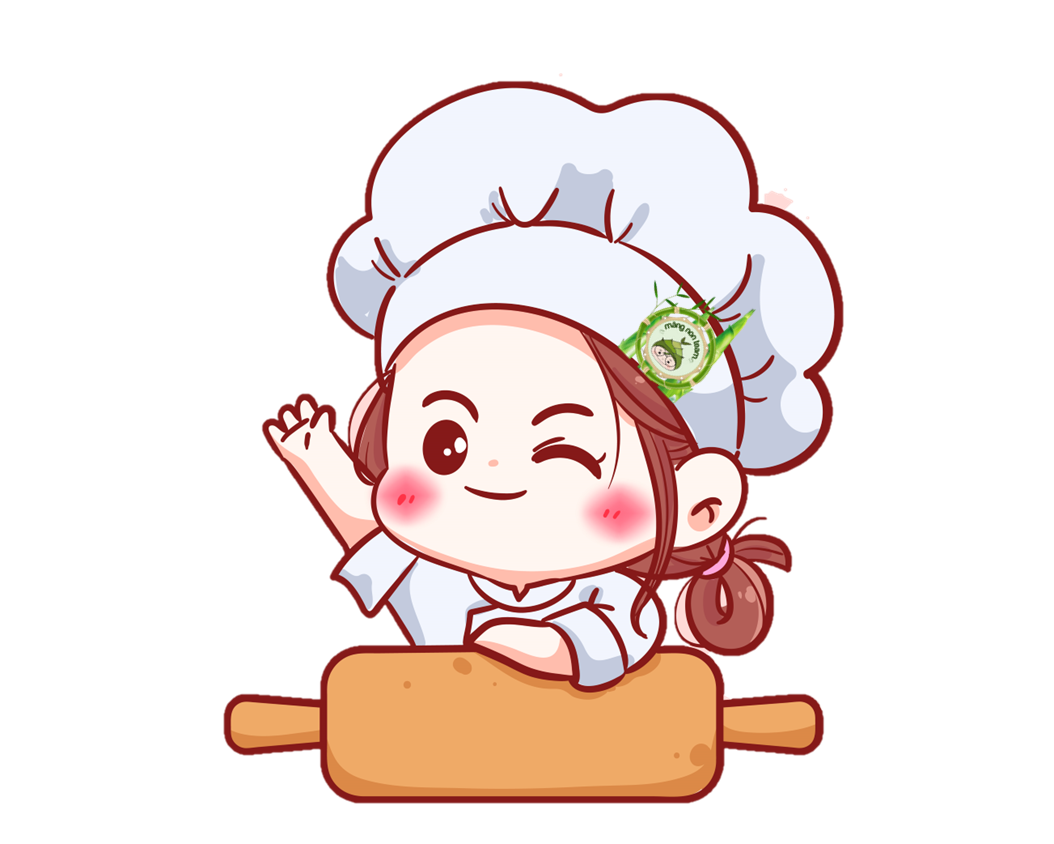 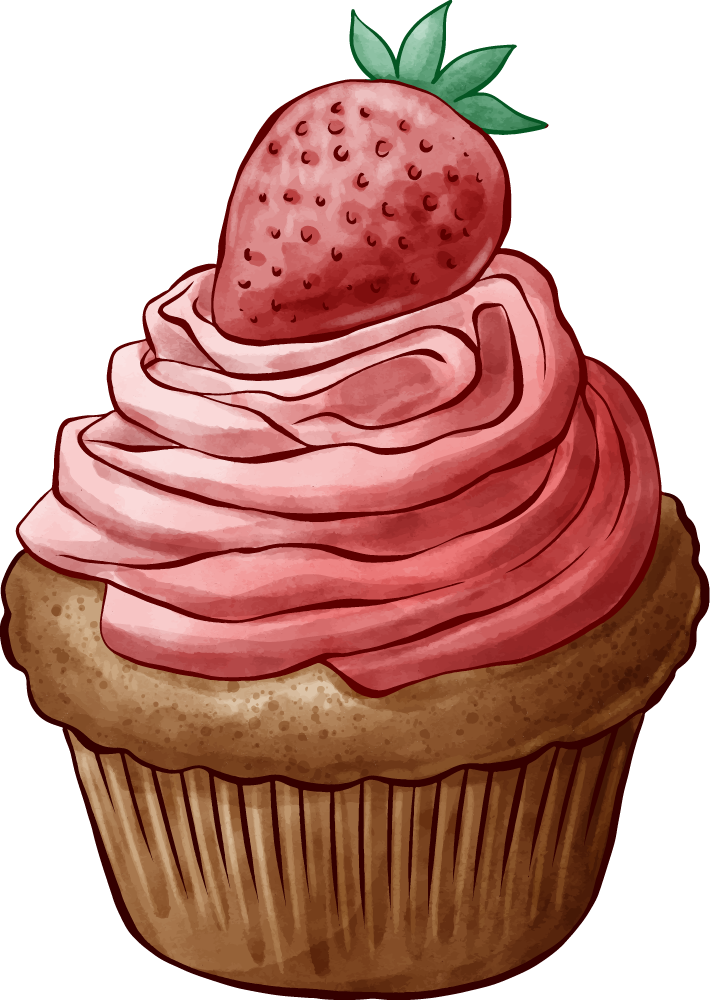 B
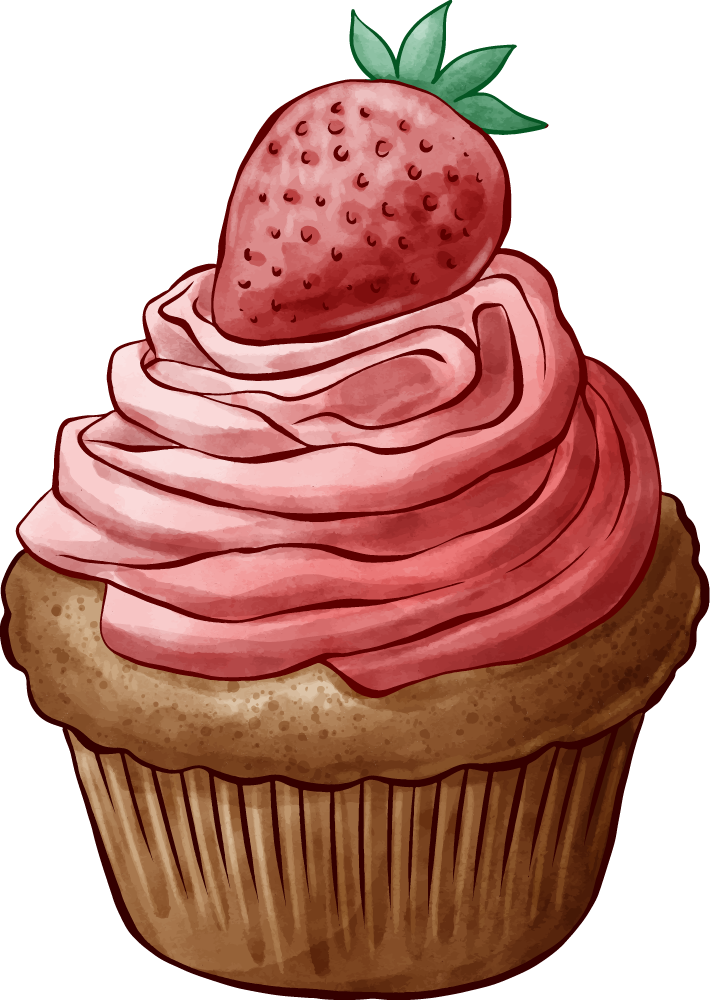 122
178
Biết số bị trừ là 150, hiệu là 28. Vậy số trừ là: ......
2
B
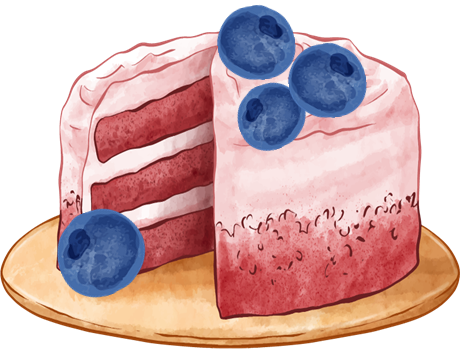 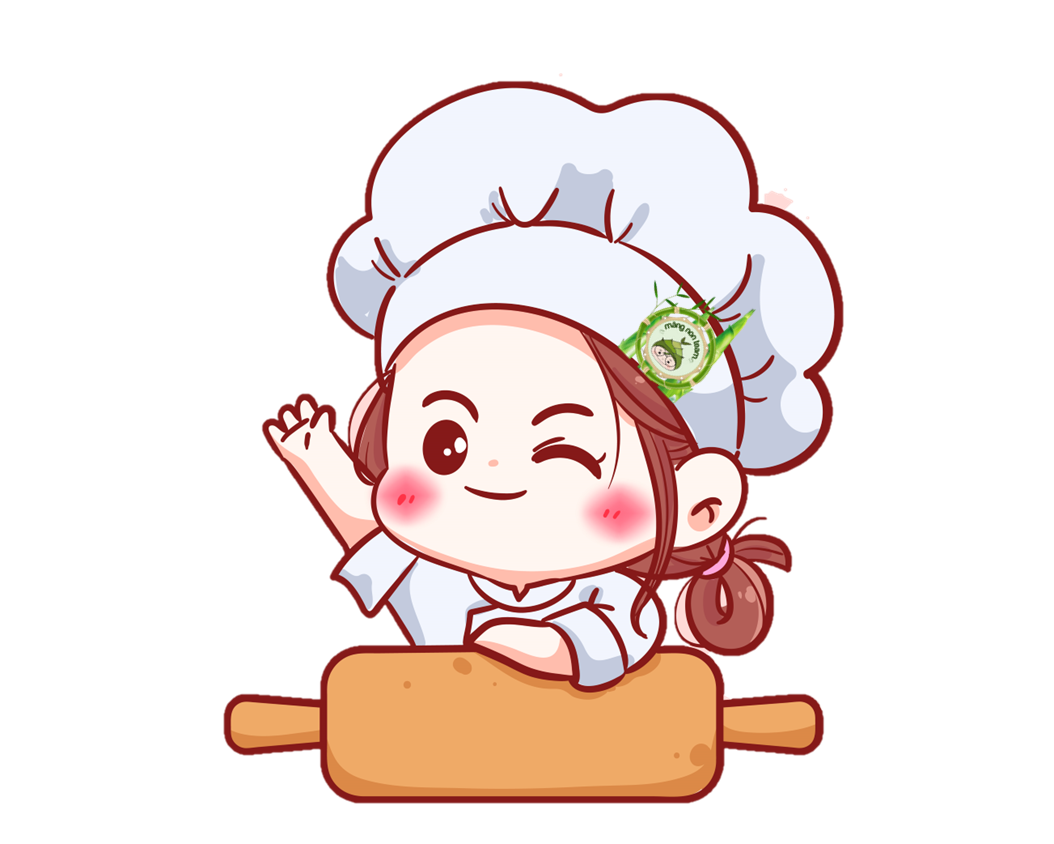 A
Ôn tập bảng nhân 2,
                      bảng chia 2
Ôn tập bảng nhân 2, 
                               bảng chia 2
Toán
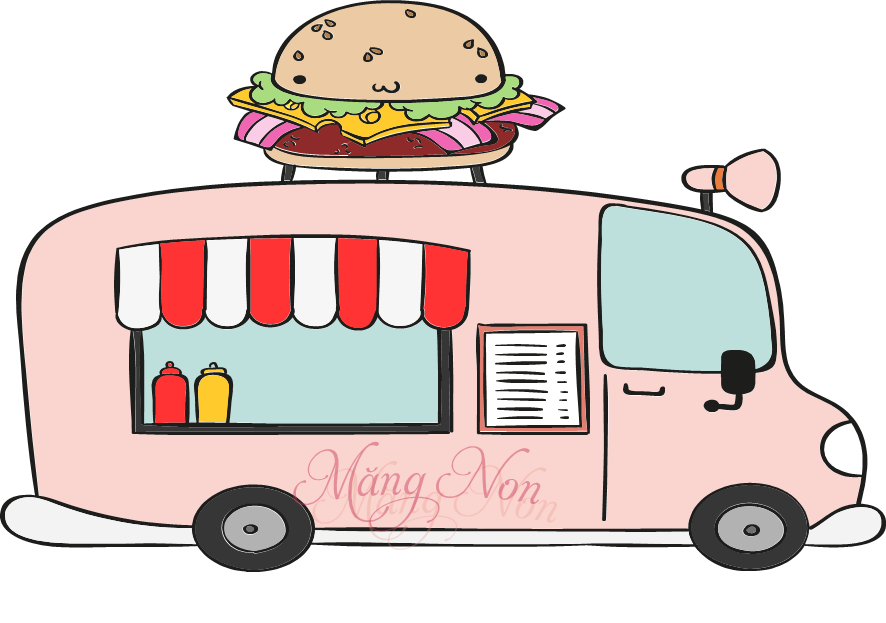 Trang 14
Mục tiêu cần đạt
1. Năng lực đặc thù:
- Thực hiện được các phép nhân, chia trong bảng nhân 2, bảng chia 2 và vận dụng vào các bài luyện tập, thực hành, giải toán có lời văn.
- Phát triển năng lực lập luận, tư duy toán học, năng lực giao tiếp toán học, giải quyết vấn đề...
2. Năng lực chung.
- Năng lực tự chủ, tự học: lắng nghe, trả lời câu hỏi, làm bài tập.
- Năng lực giải quyết vấn đề và sáng tạo: tham gia trò chơi, vận dụng.
- Năng lực giao tiếp và hợp tác: hoạt động nhóm.
3. Phẩm chất.
- Phẩm chất nhân ái: Có ý thức giúp đỡ lẫn nhau trong hoạt động nhóm để hoàn thành nhiệm vụ.
- Phẩm chất chăm chỉ: Chăm chỉ suy nghĩ, trả lời câu hỏi; làm tốt các bài tập.
- Phẩm chất trách nhiệm: Giữ trật tự, biết lắng nghe, học tập nghiêm túc.
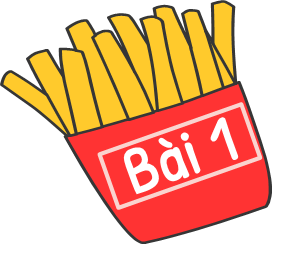 SỐ?
a)
b)
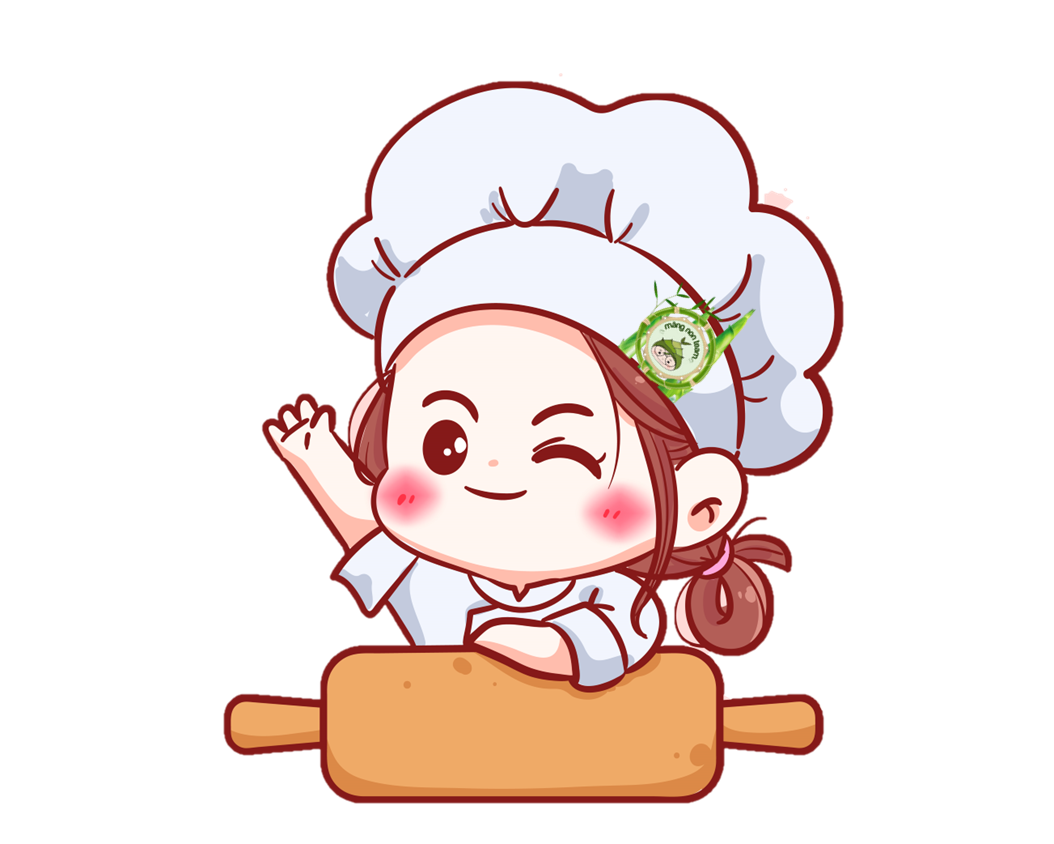 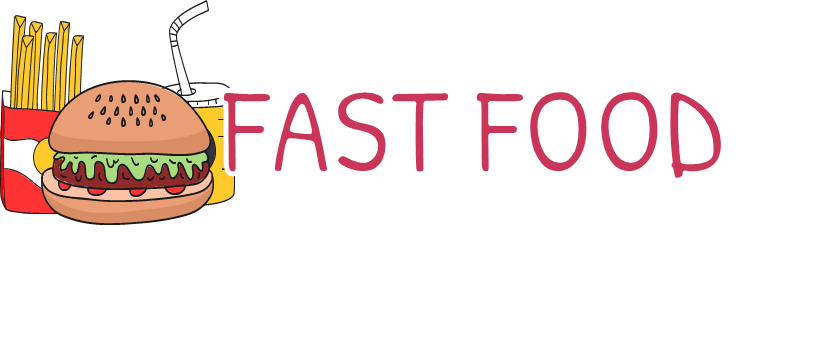 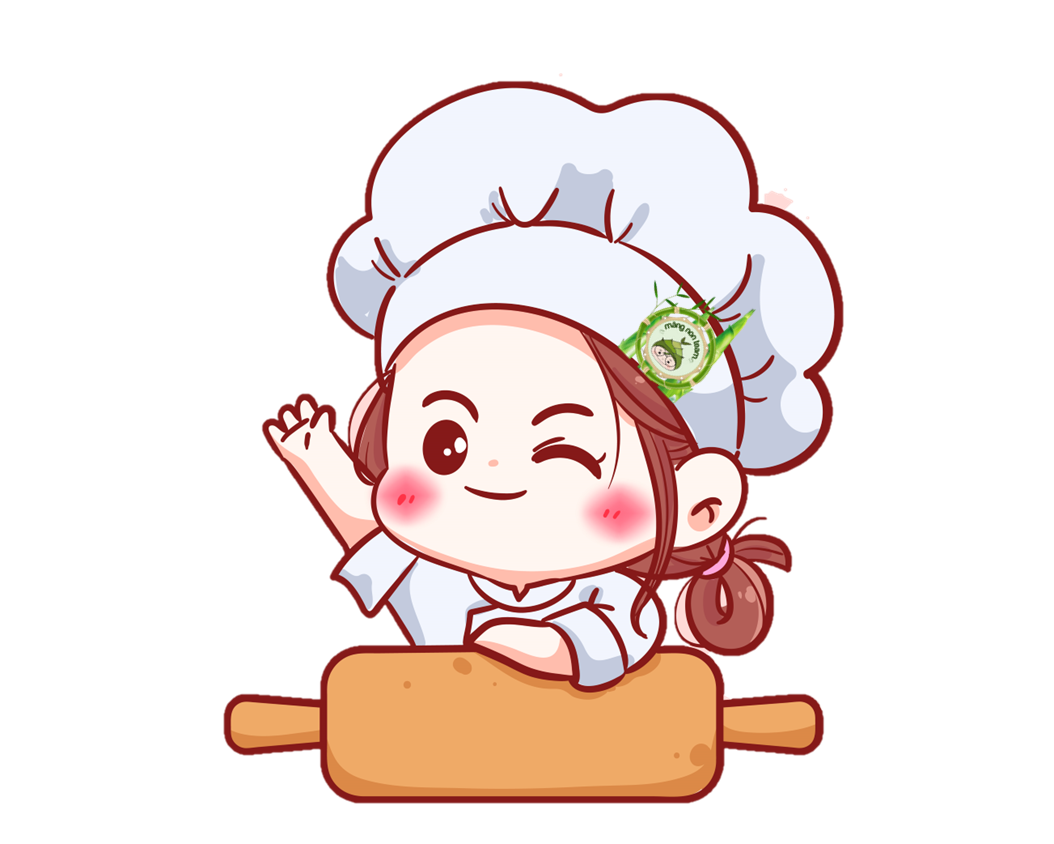 Cùng lựa chọn Fast food mà bạn yêu thích để hoàn chỉnh bài tập này!
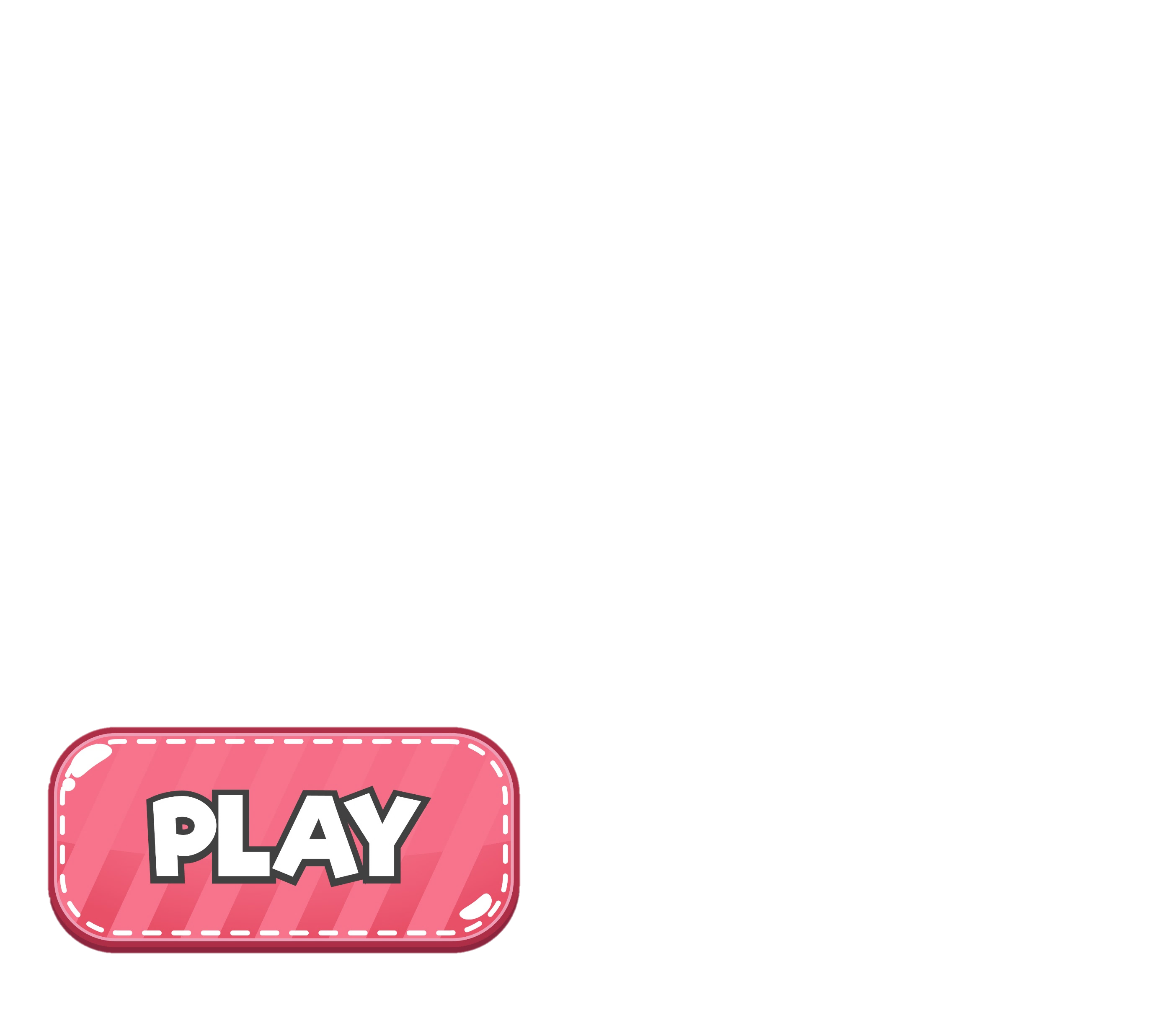 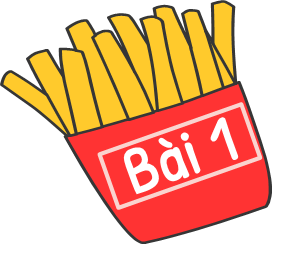 SỐ?
a)
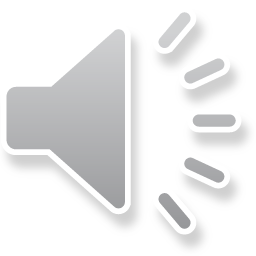 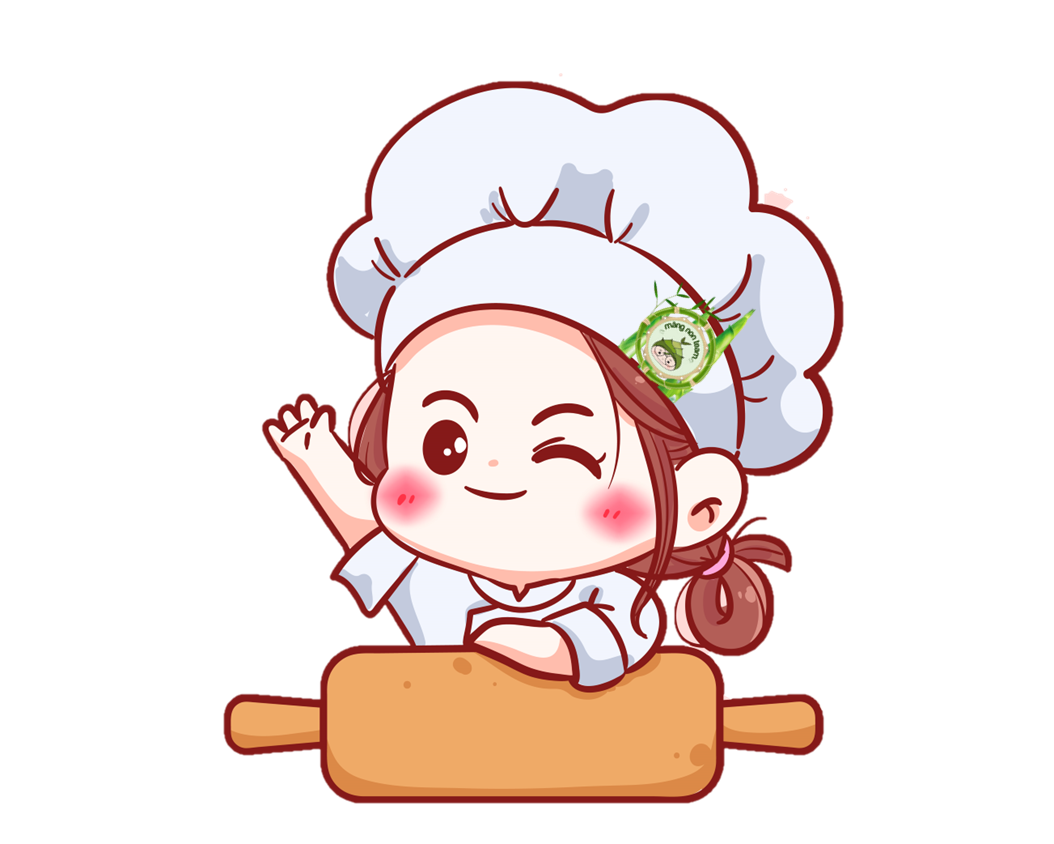 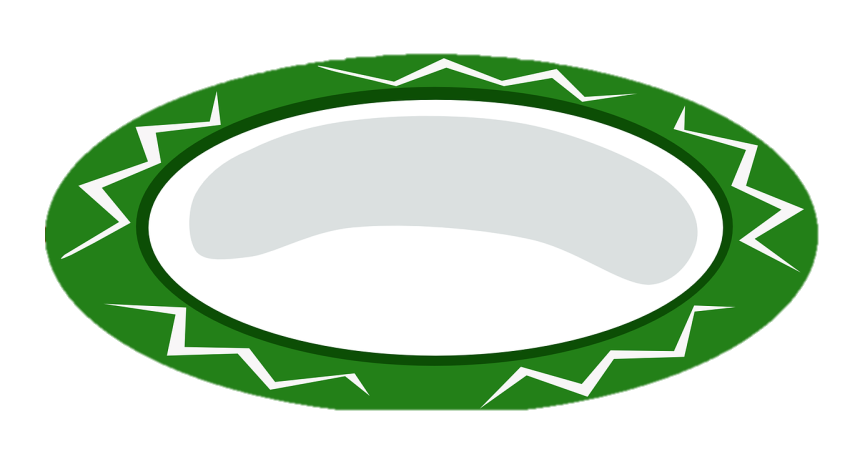 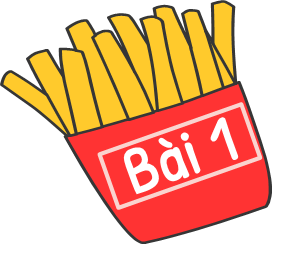 SỐ?
b)
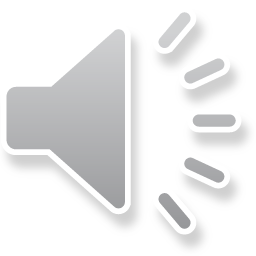 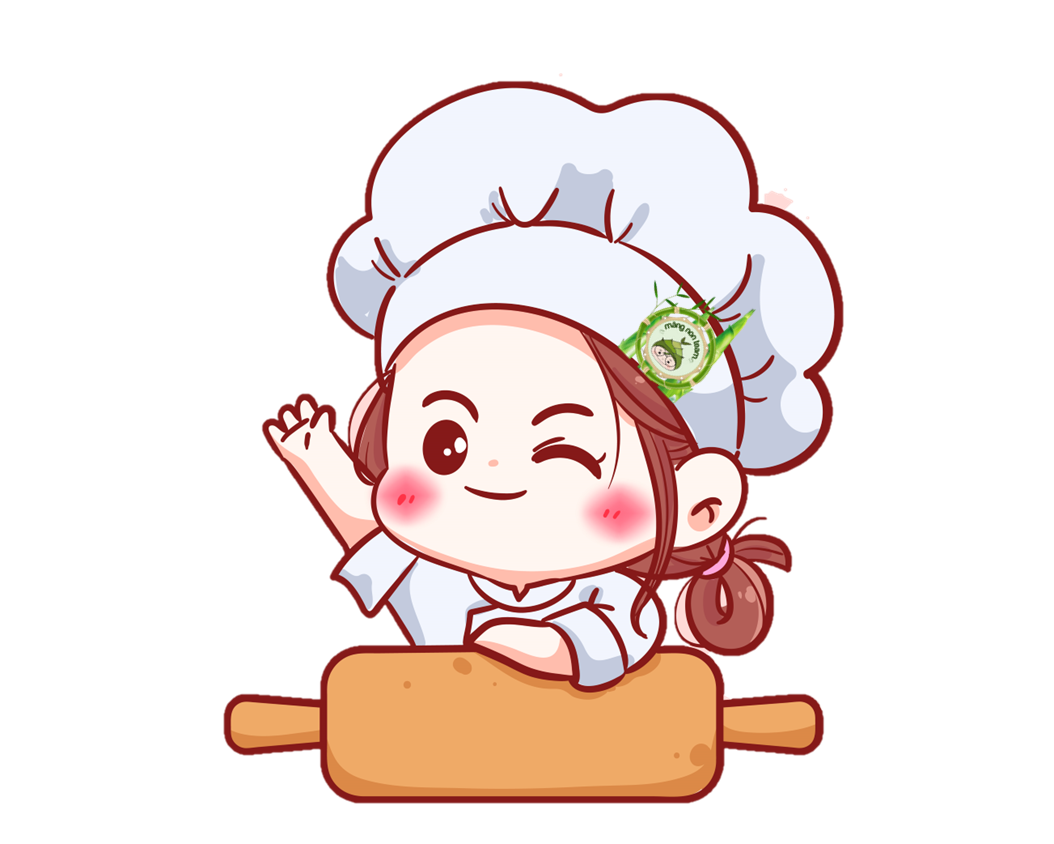 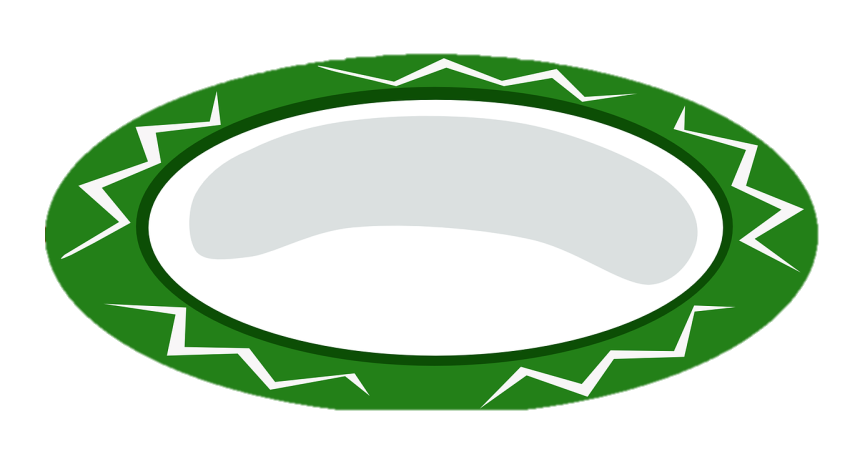 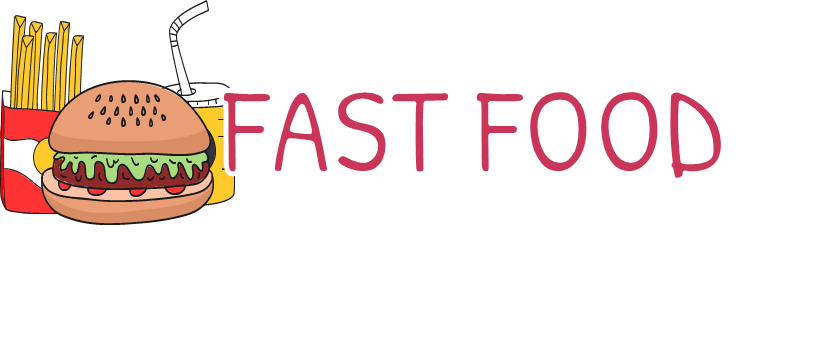 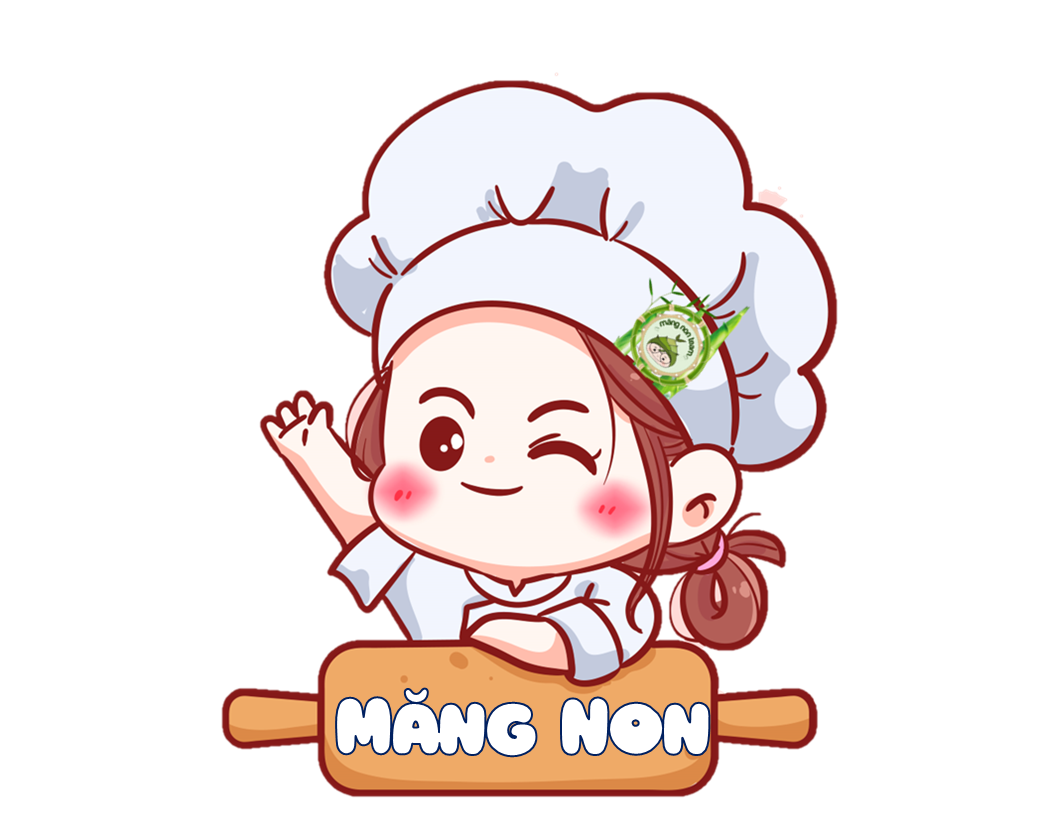 2
6
?
4
?
?
?
20
14
?
Các bạn thật giỏi!
2
?
16
?
?
?
18
10
?
20
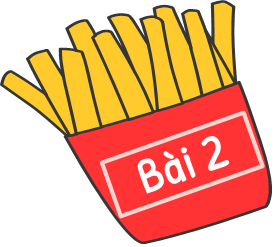 Nêu các số còn thiếu
2
6
?
4
?
?
?
20
14
?
2
?
16
?
?
?
18
10
?
20
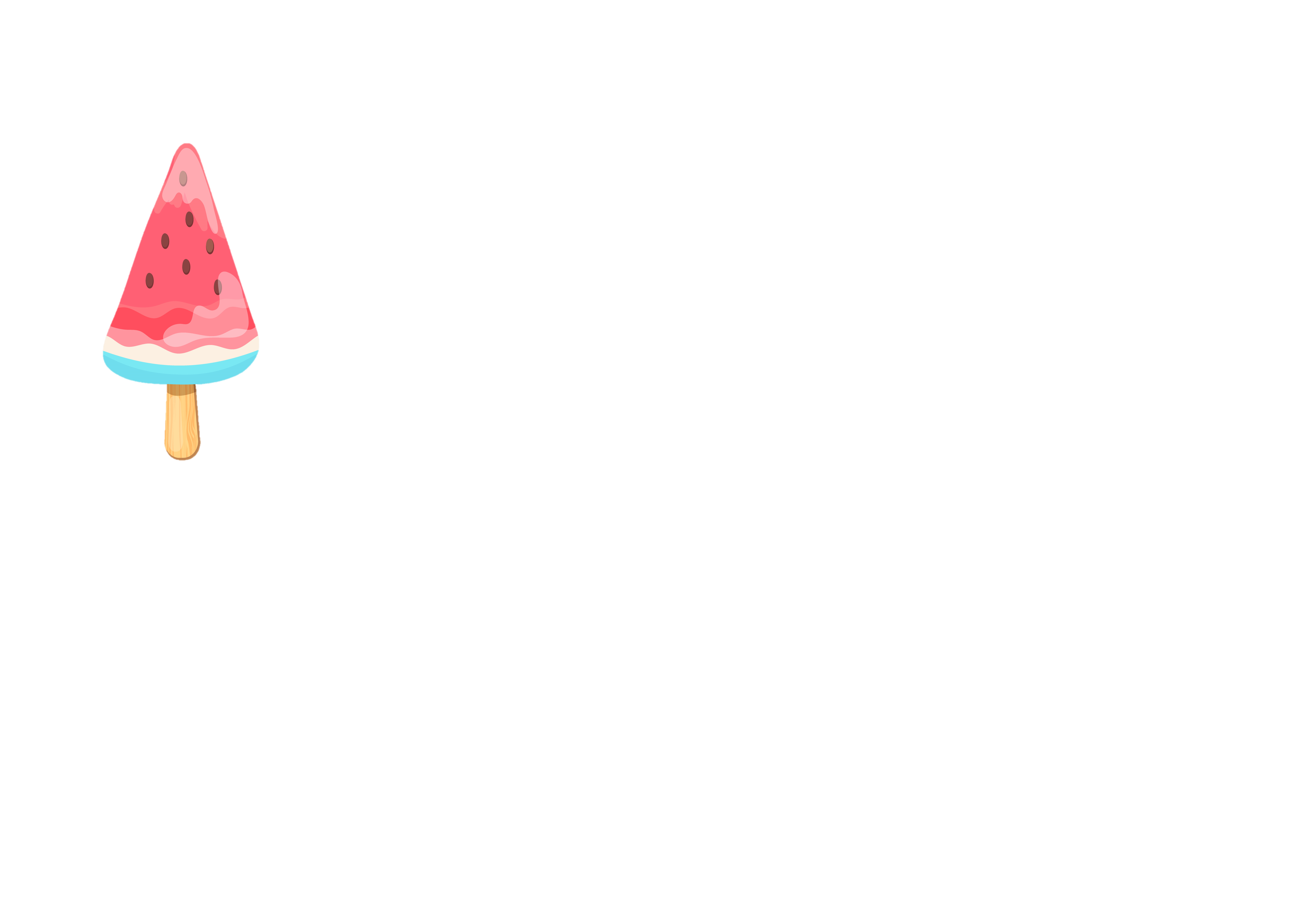 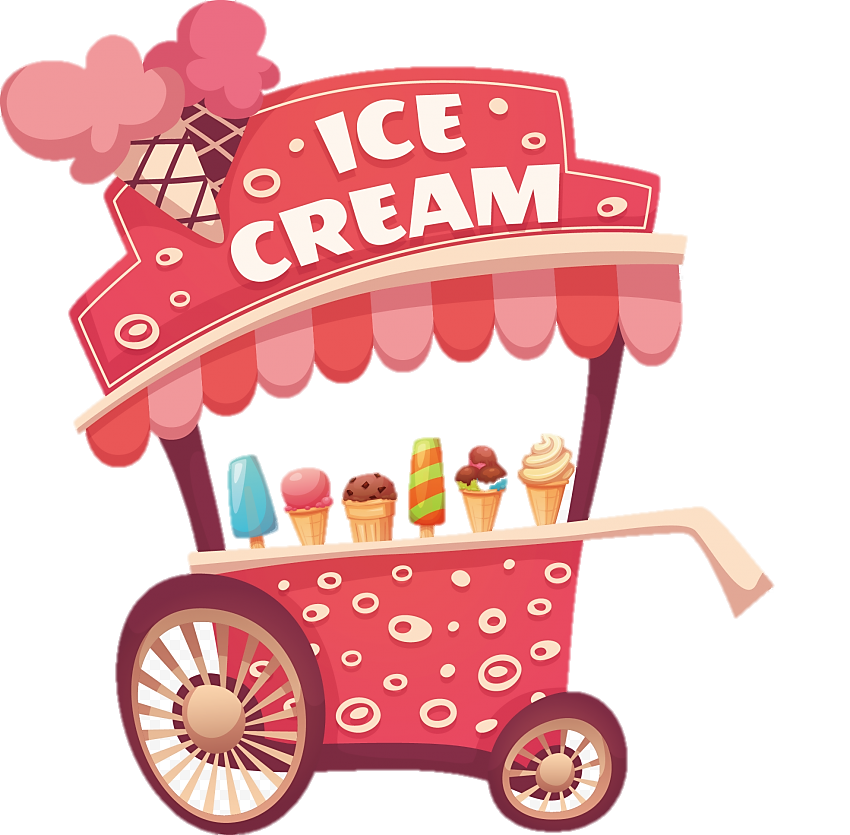 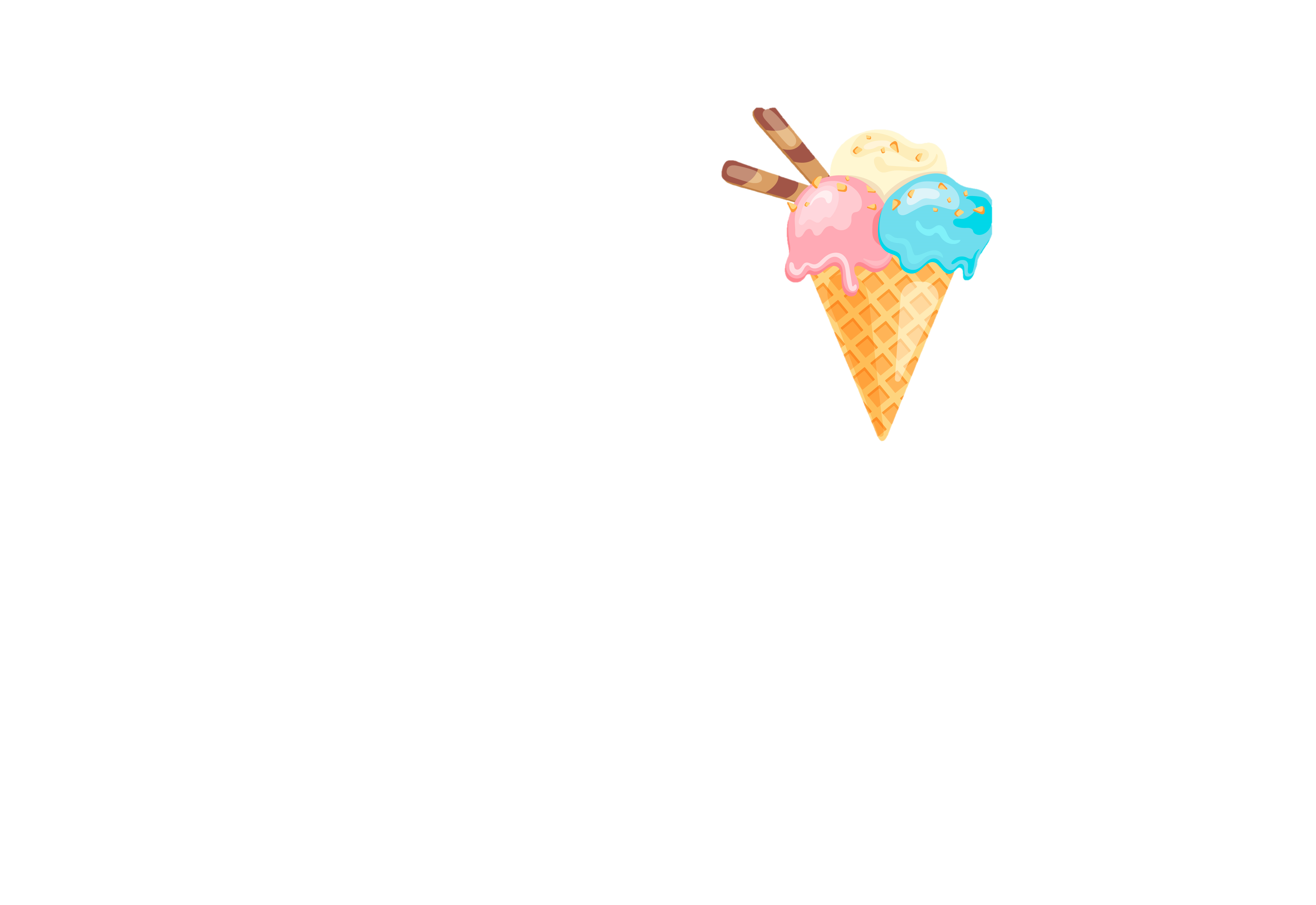 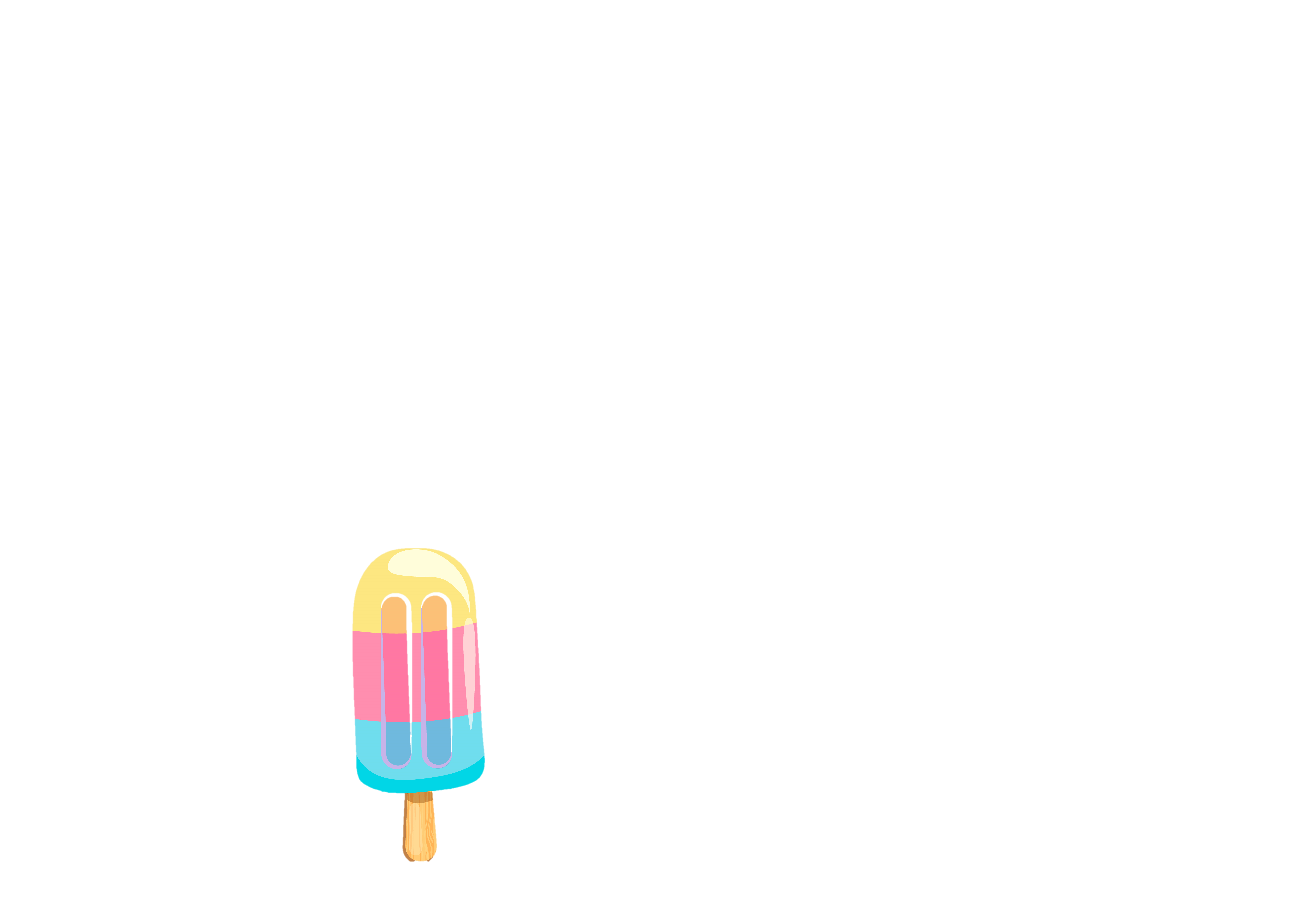 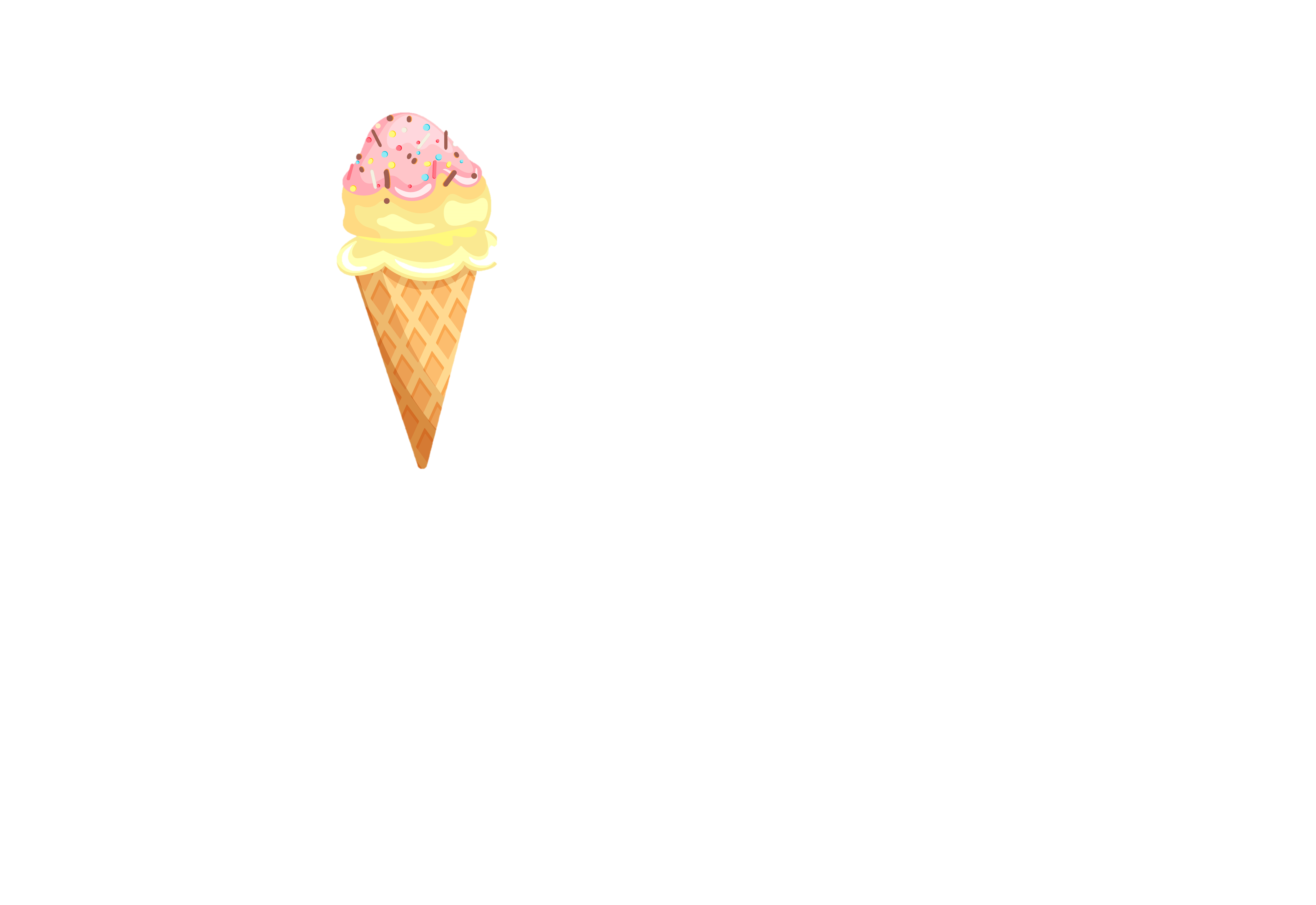 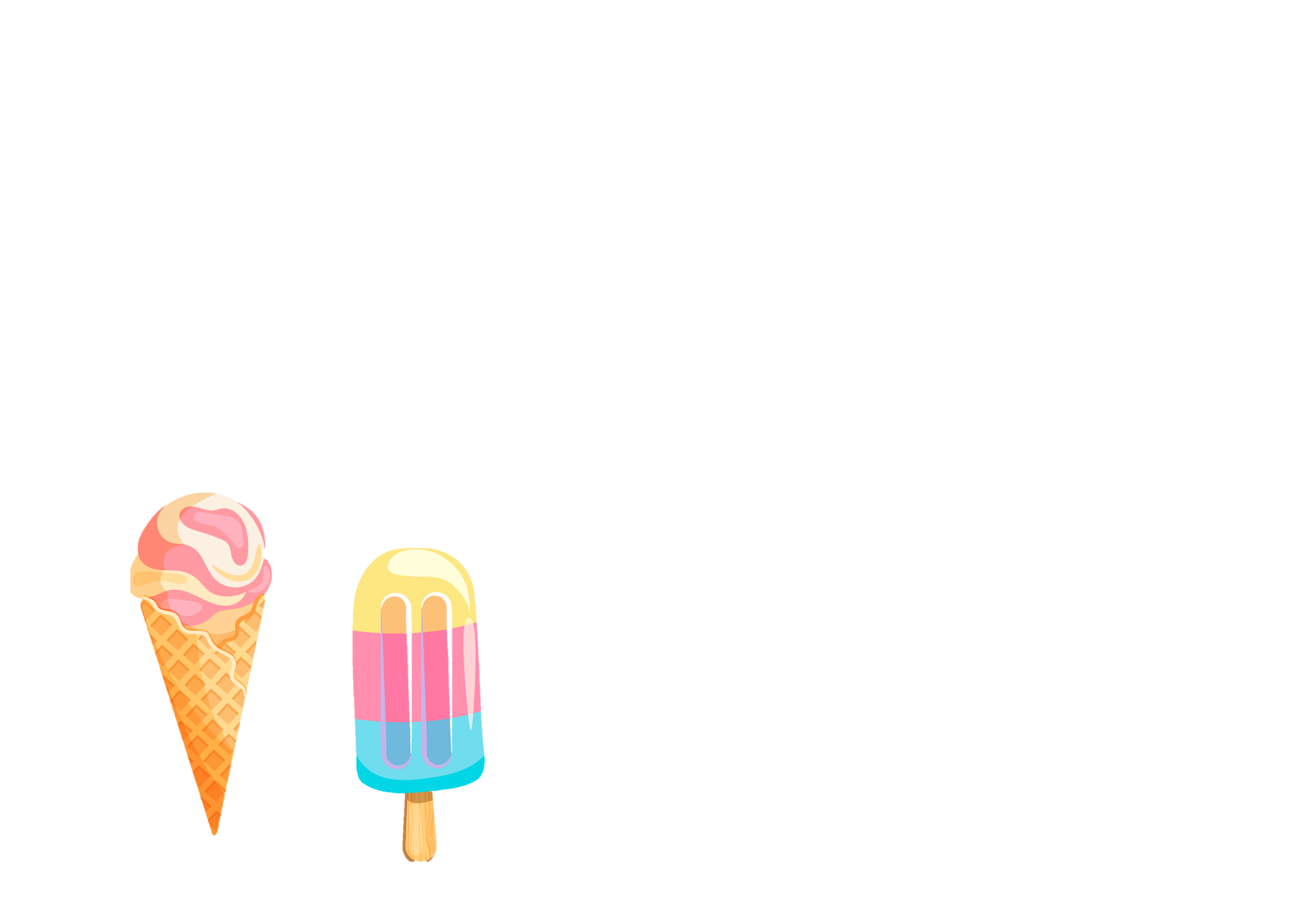 Hãy chọn đúng số điền vào ? để xếp những que kem lên xe nào!
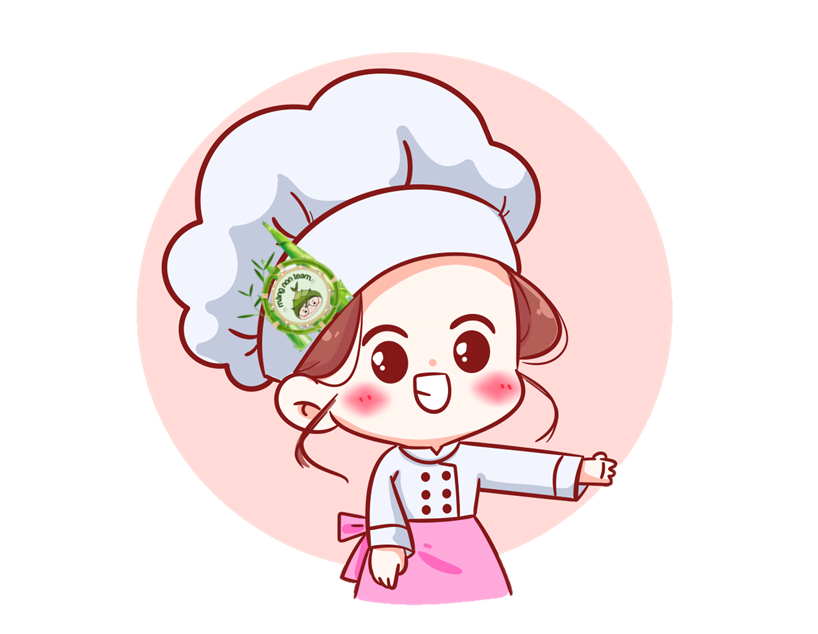 Một số que kem chưa được xếp lên xe kem
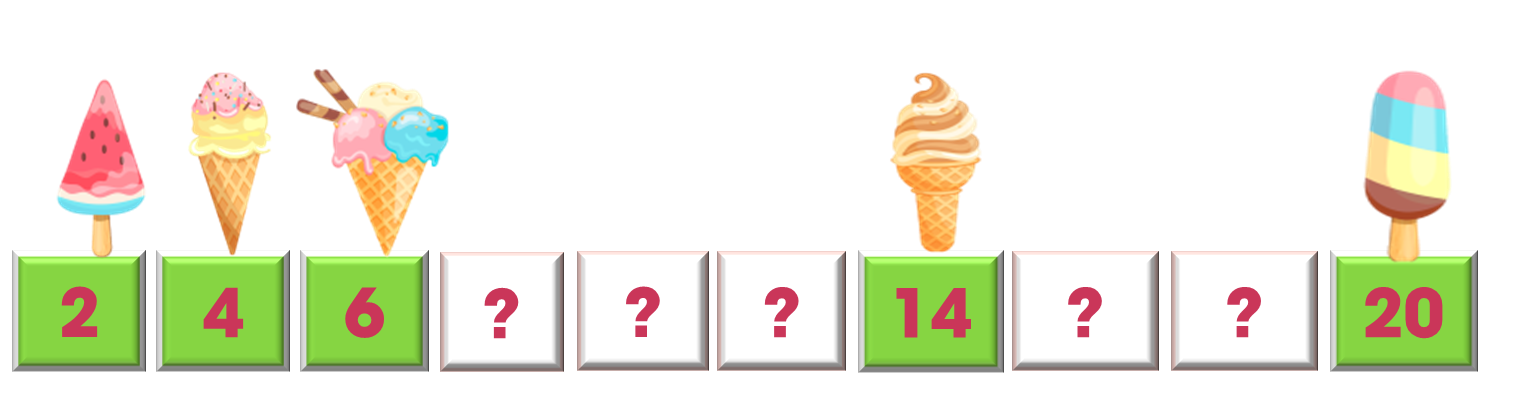 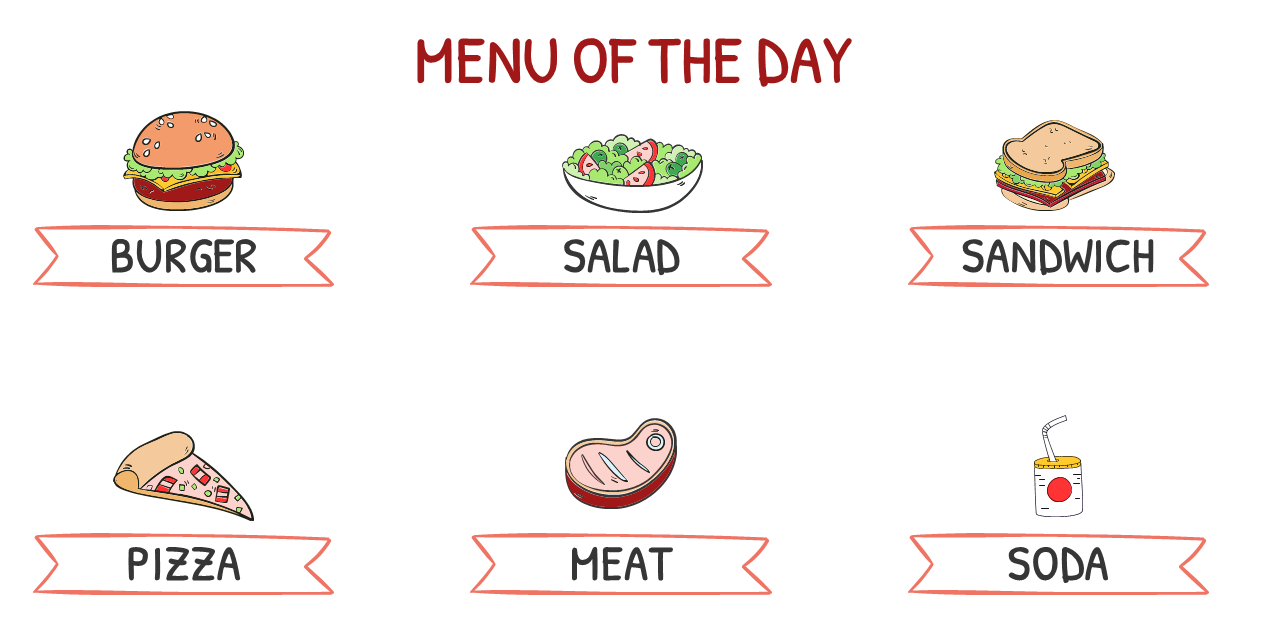 ?
?
?
?
?
2
6
10
4
12
16
18
20
14
8
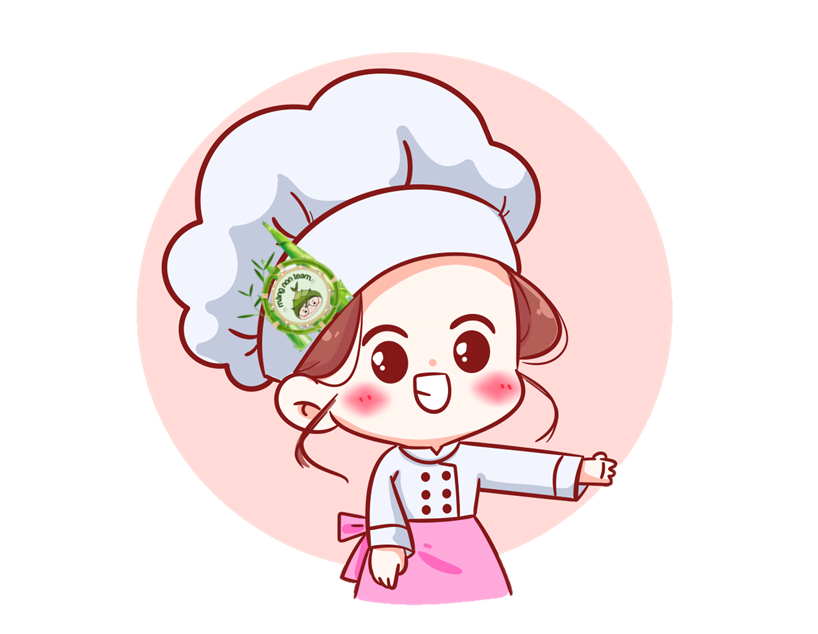 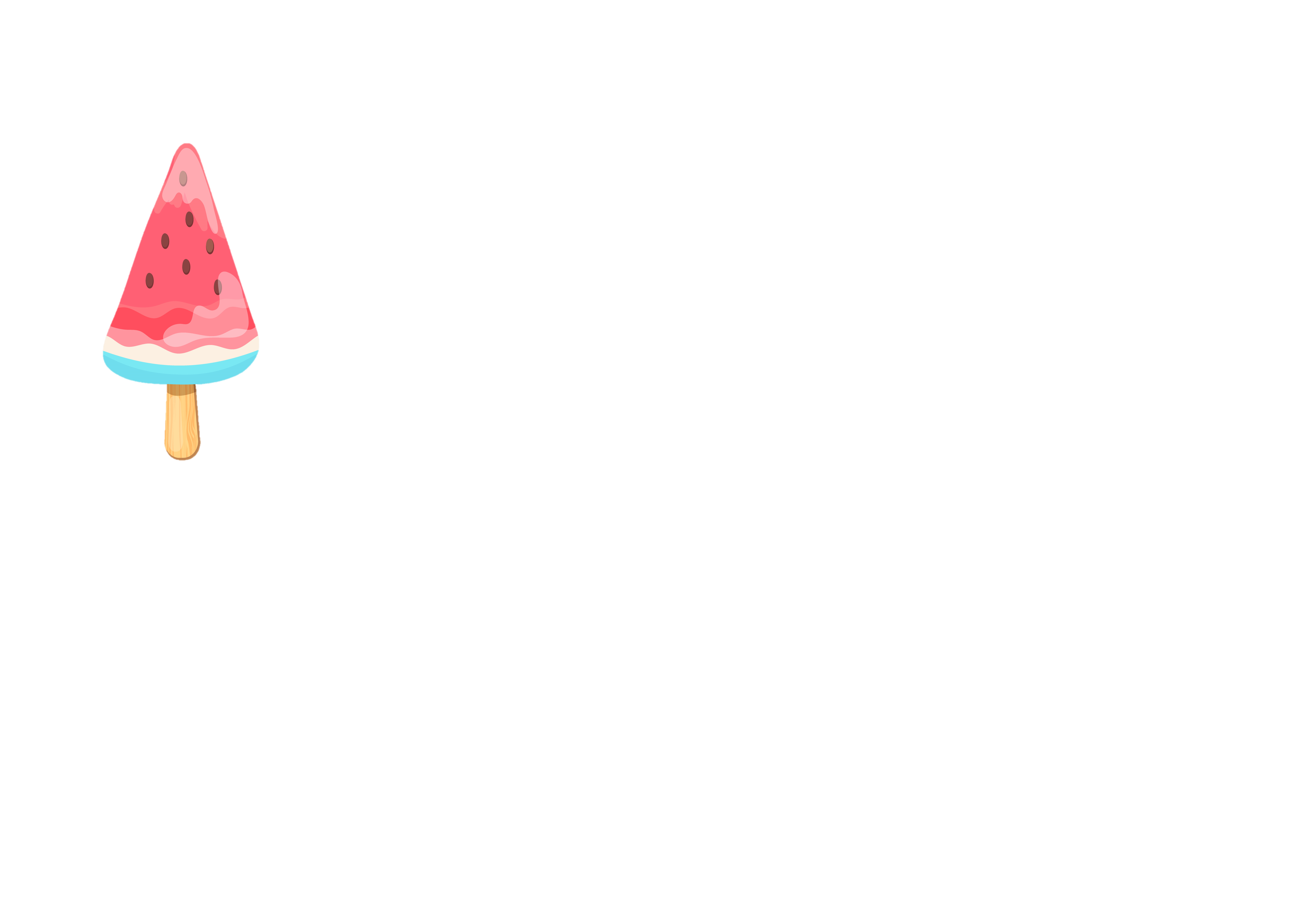 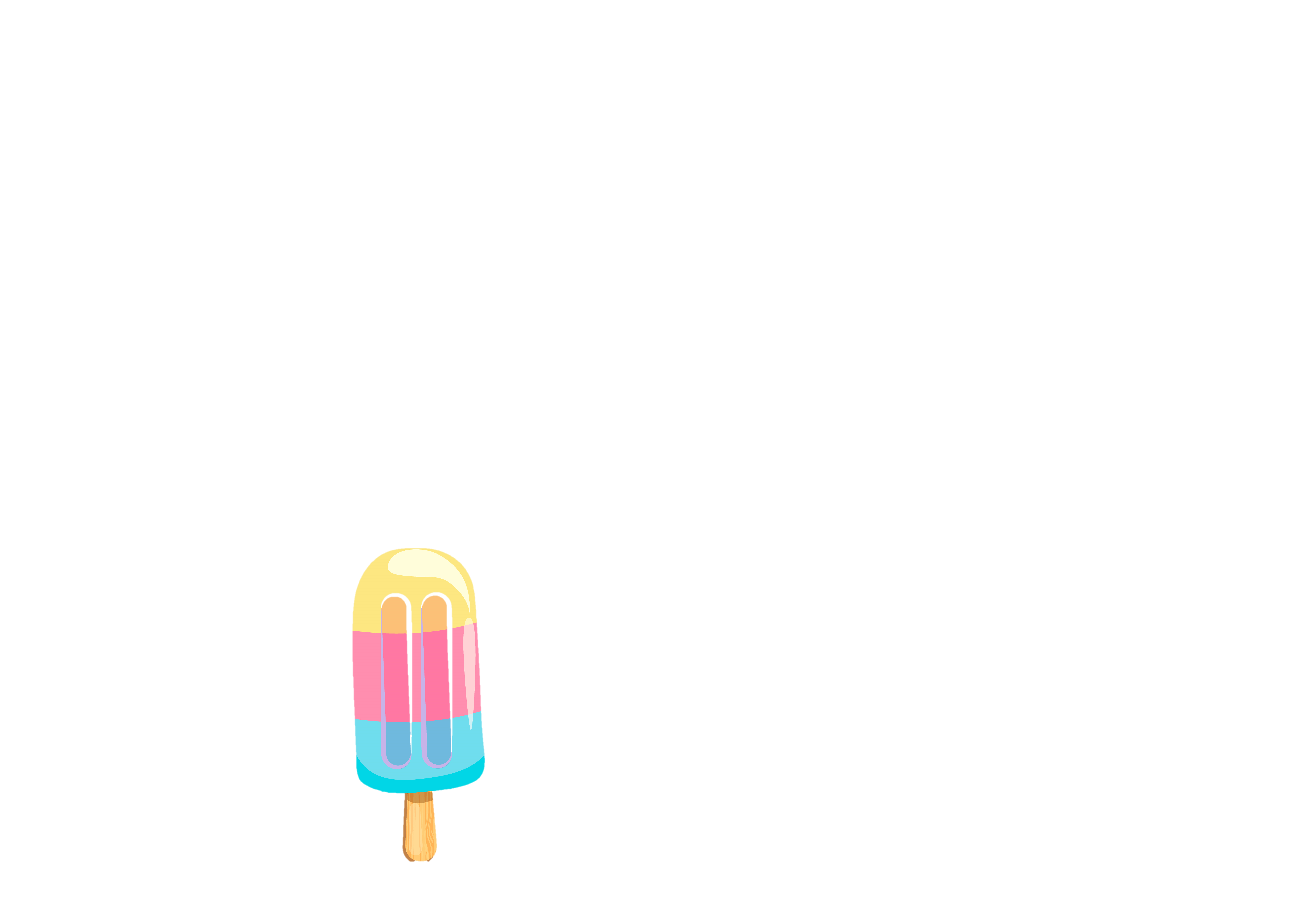 Nào, bây giờ hãy cũng xếp những que kem lên kệ thôi!
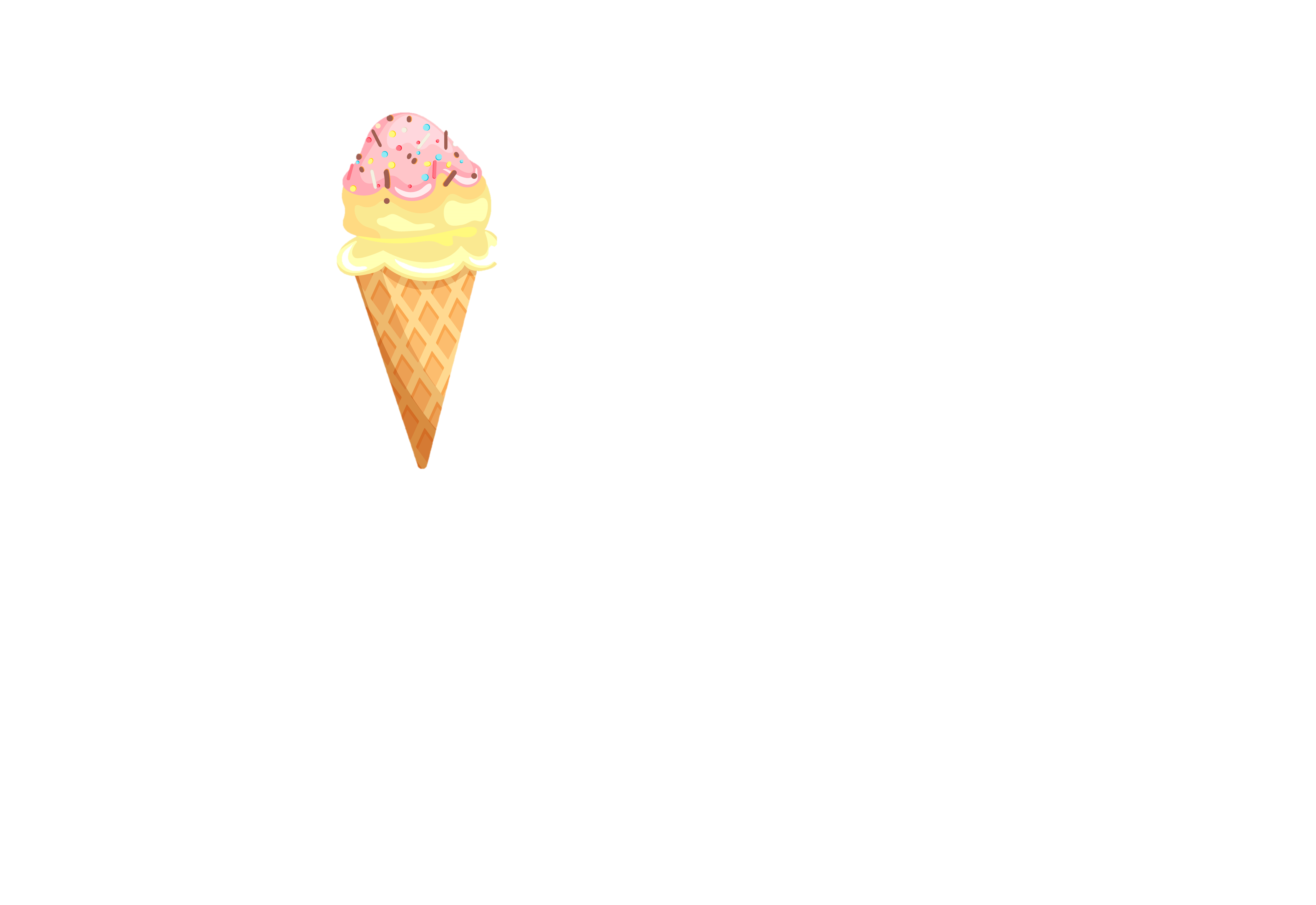 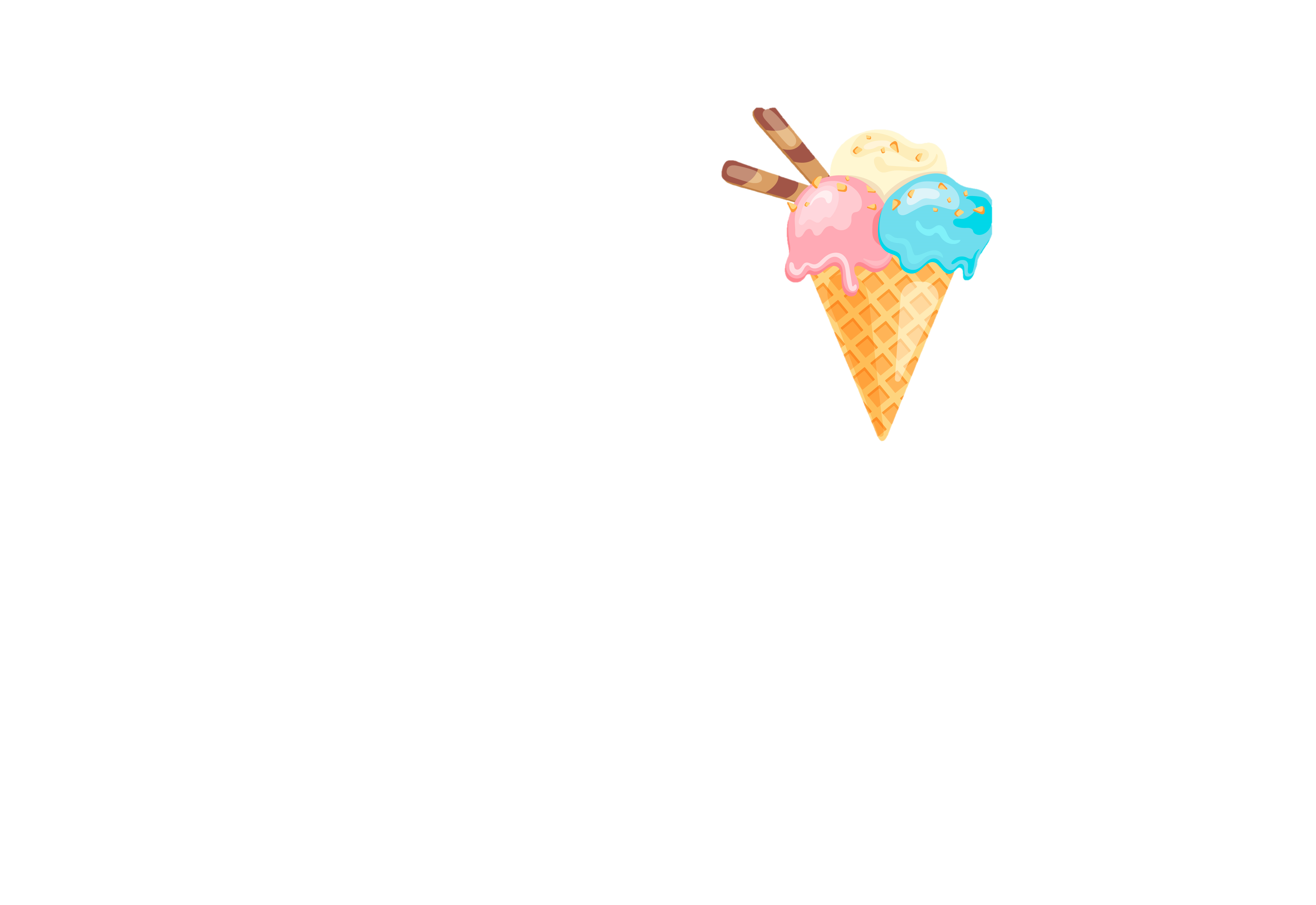 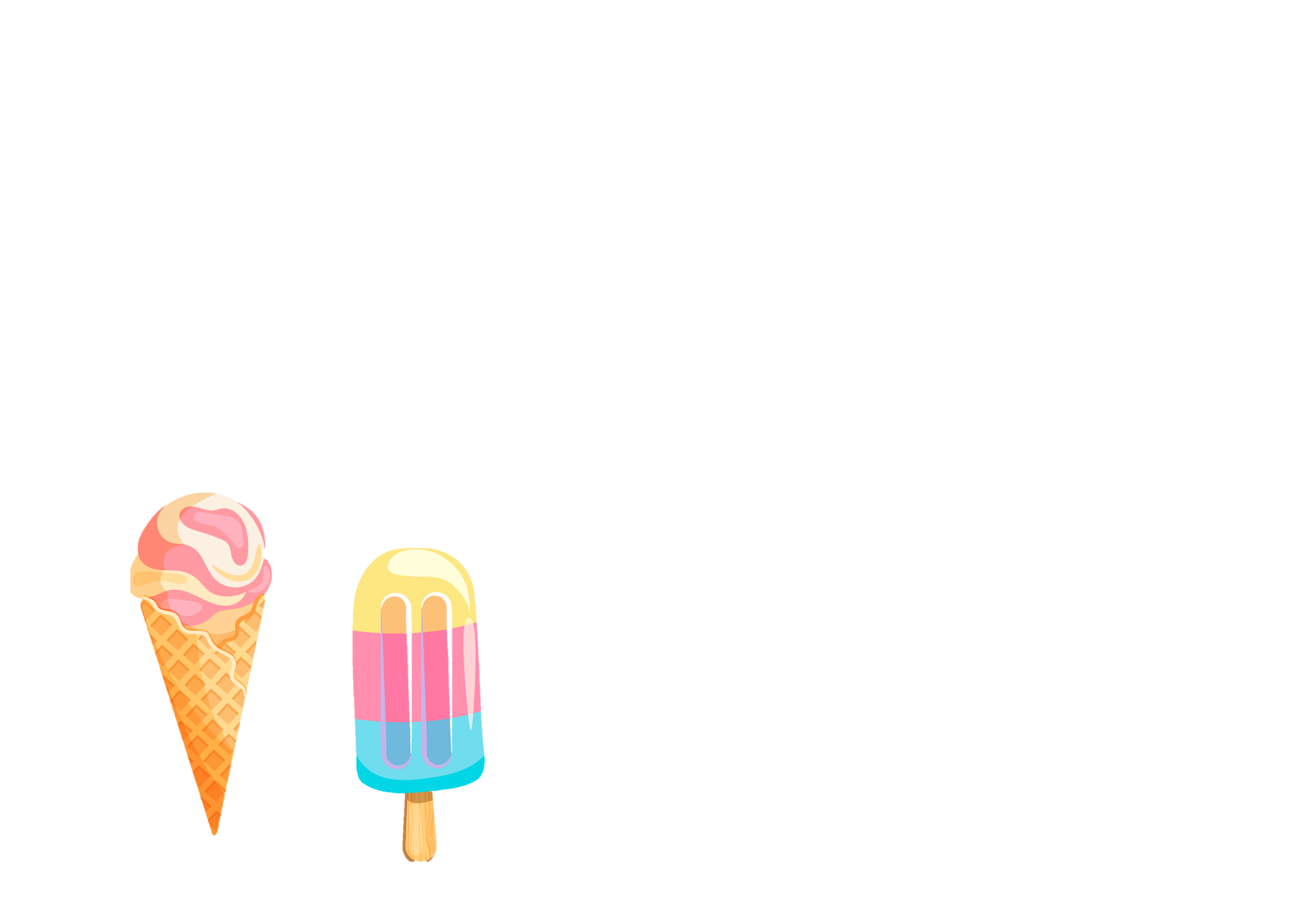 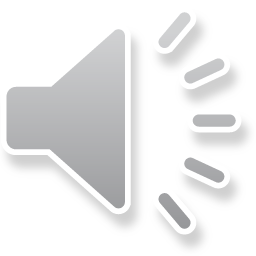 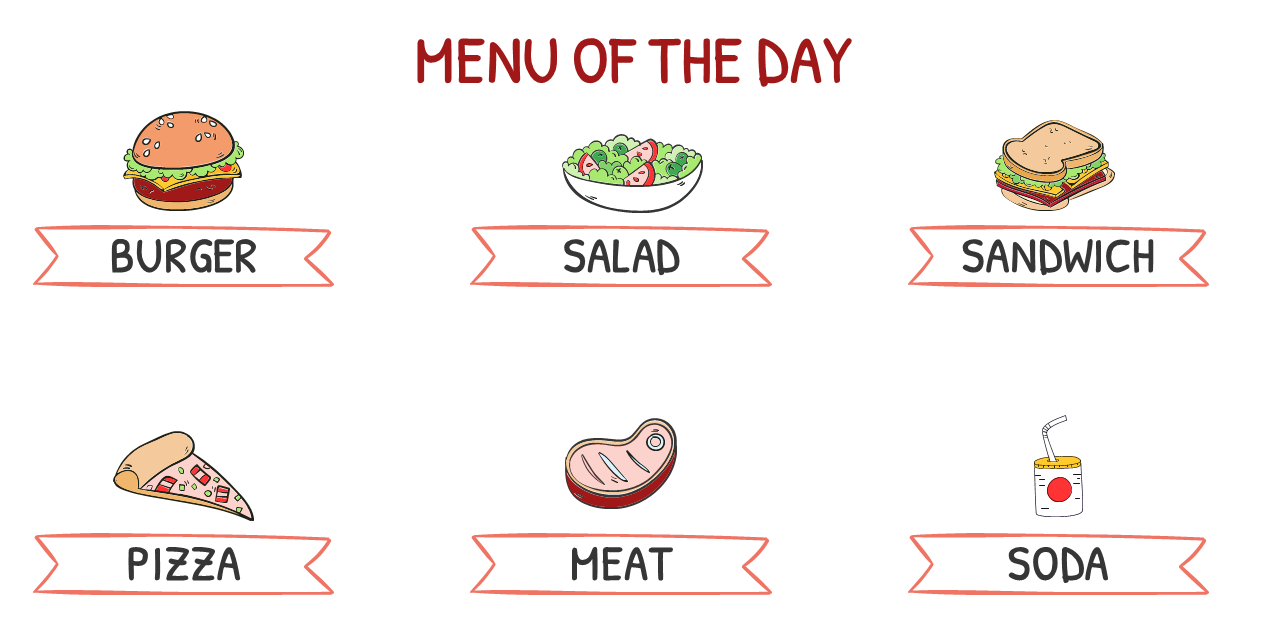 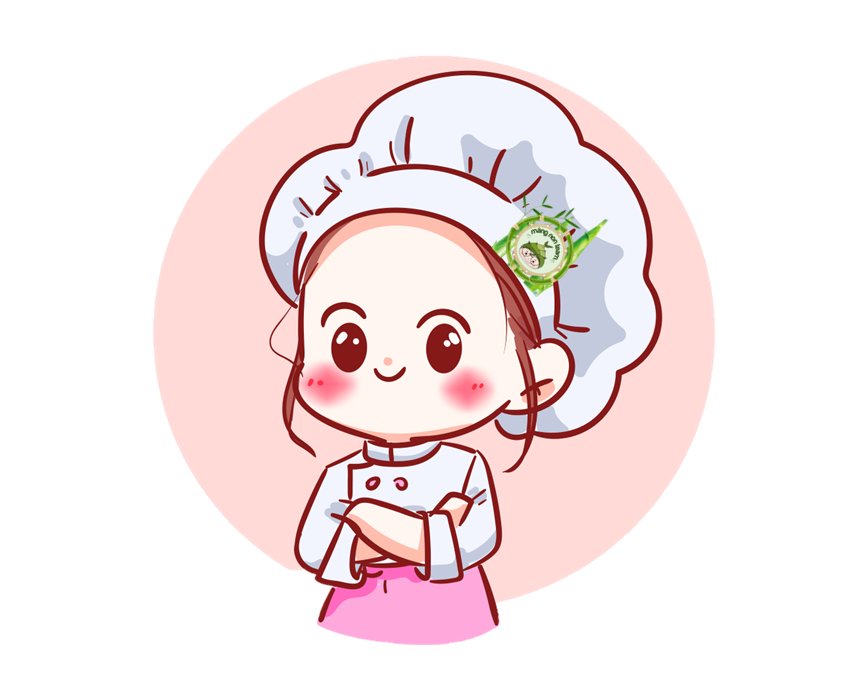 Các bạn đã từng đoán giá sản phẩm bao giờ chưa? Hãy thử dự đoán cùng tớ nào!
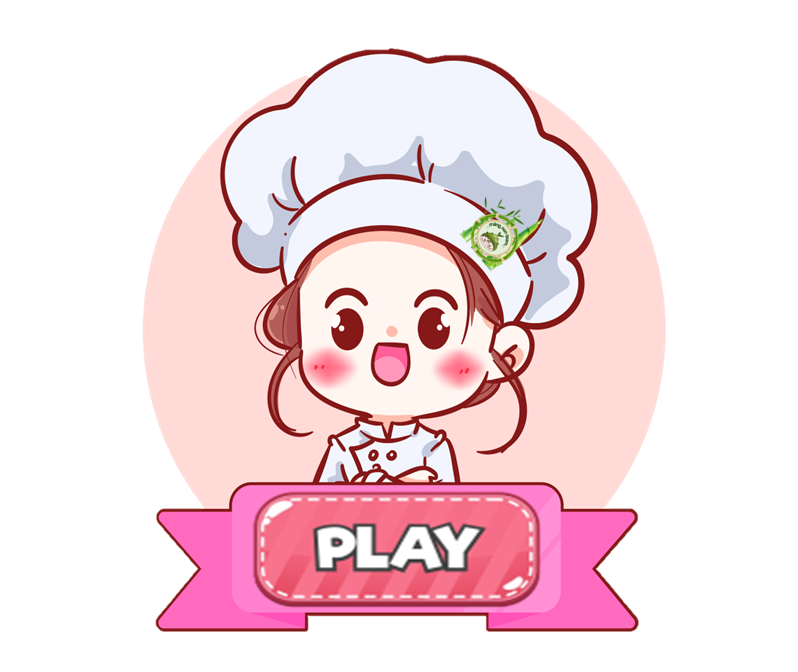 HÃY CHỌN GIÁ ĐÚNG
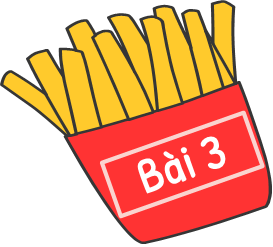 X 6
+ 9
21
12
?
?
2
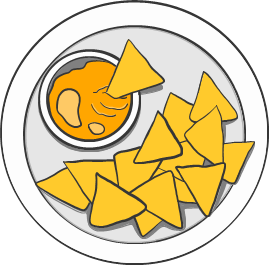 17
8
21
12
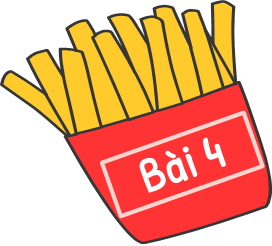 Có 18 học sinh ngồi vào các bàn học, mỗi bàn 2 bạn. Hỏi có bao nhiêu bàn học như vậy?
Có 18 học sinh ngồi vào các bàn học, mỗi bàn 2 bạn
Hỏi có bao nhiêu bàn học như vậy?
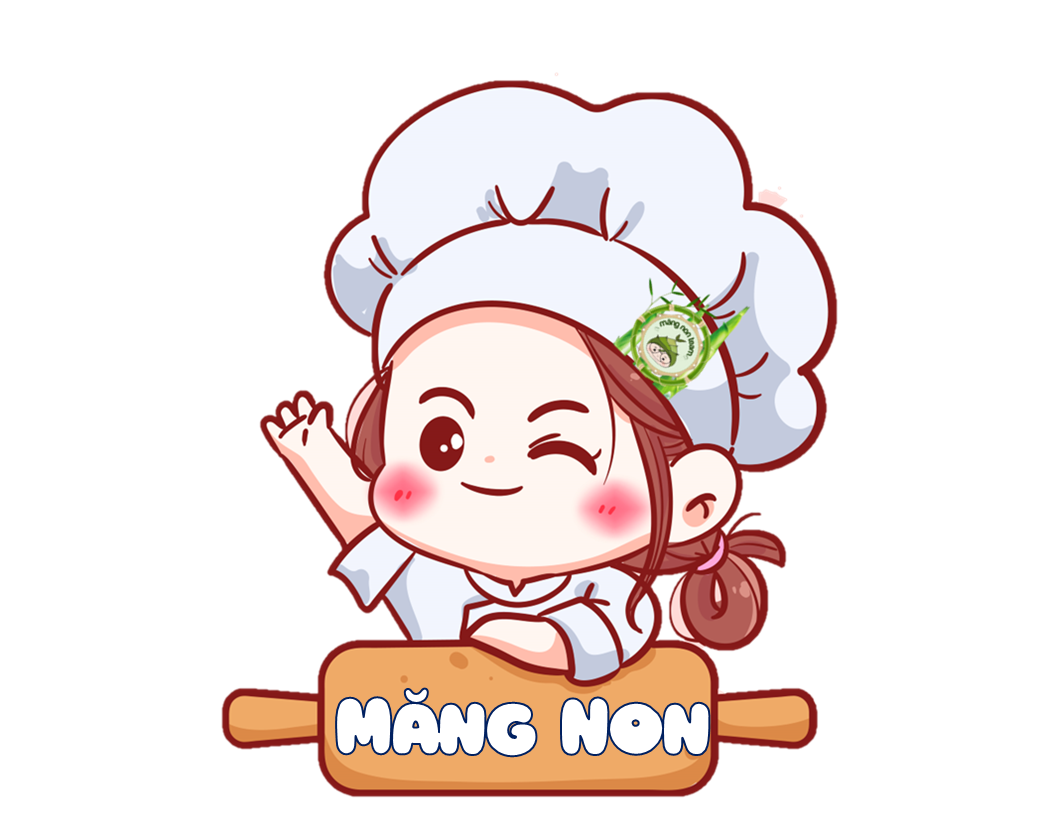 Bài toán cho biết gì?
Bài toán hỏi gì?
Bài giải
Số bàn học có học sinh ngồi là:
18 : 2 = 9 (bàn)
Đáp số: 9 bàn học.
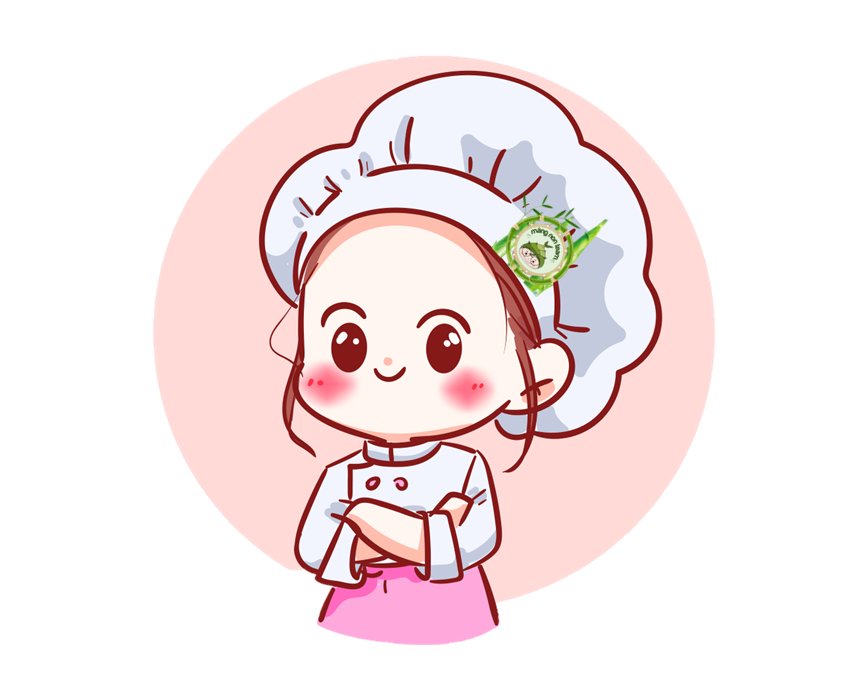 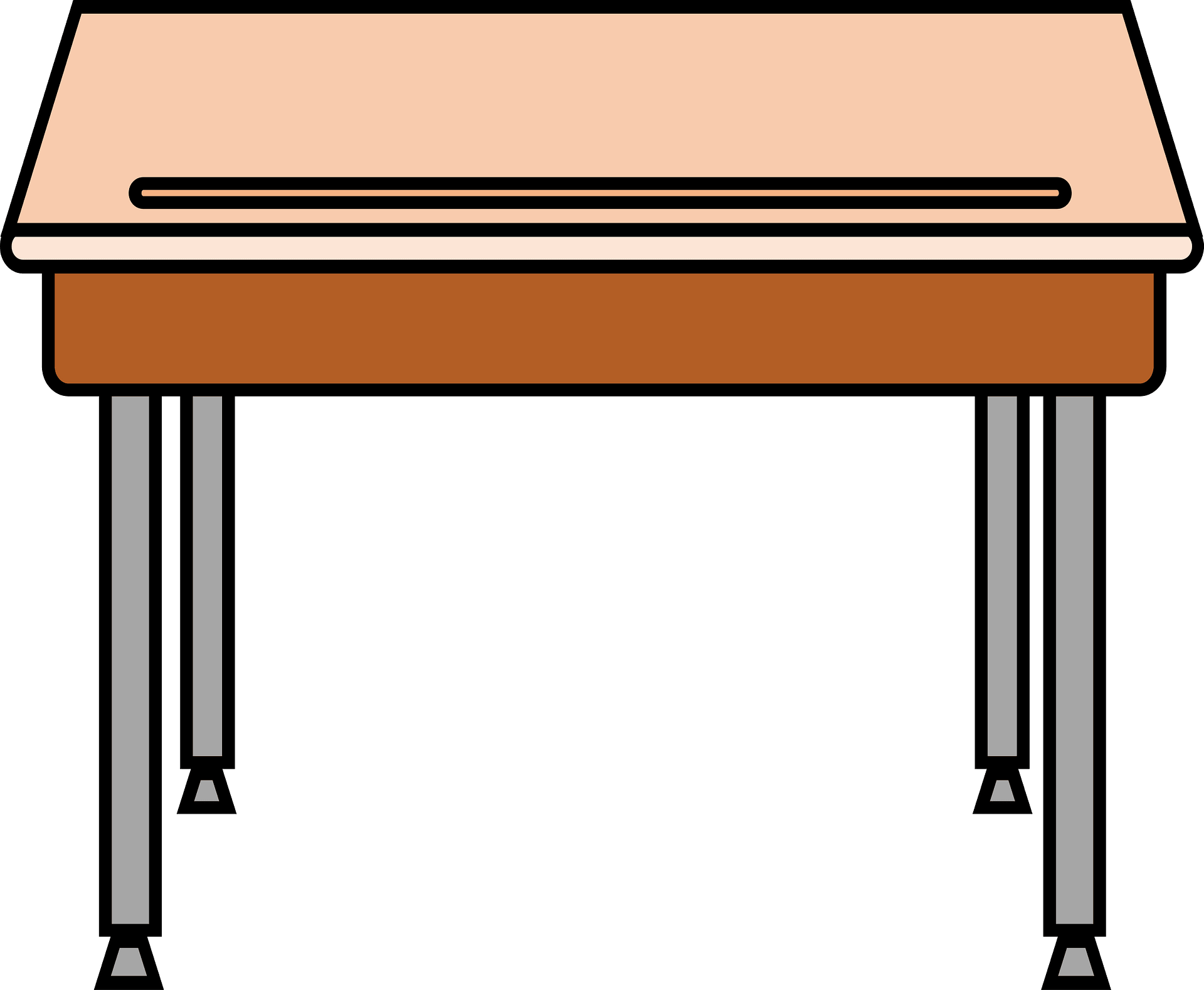 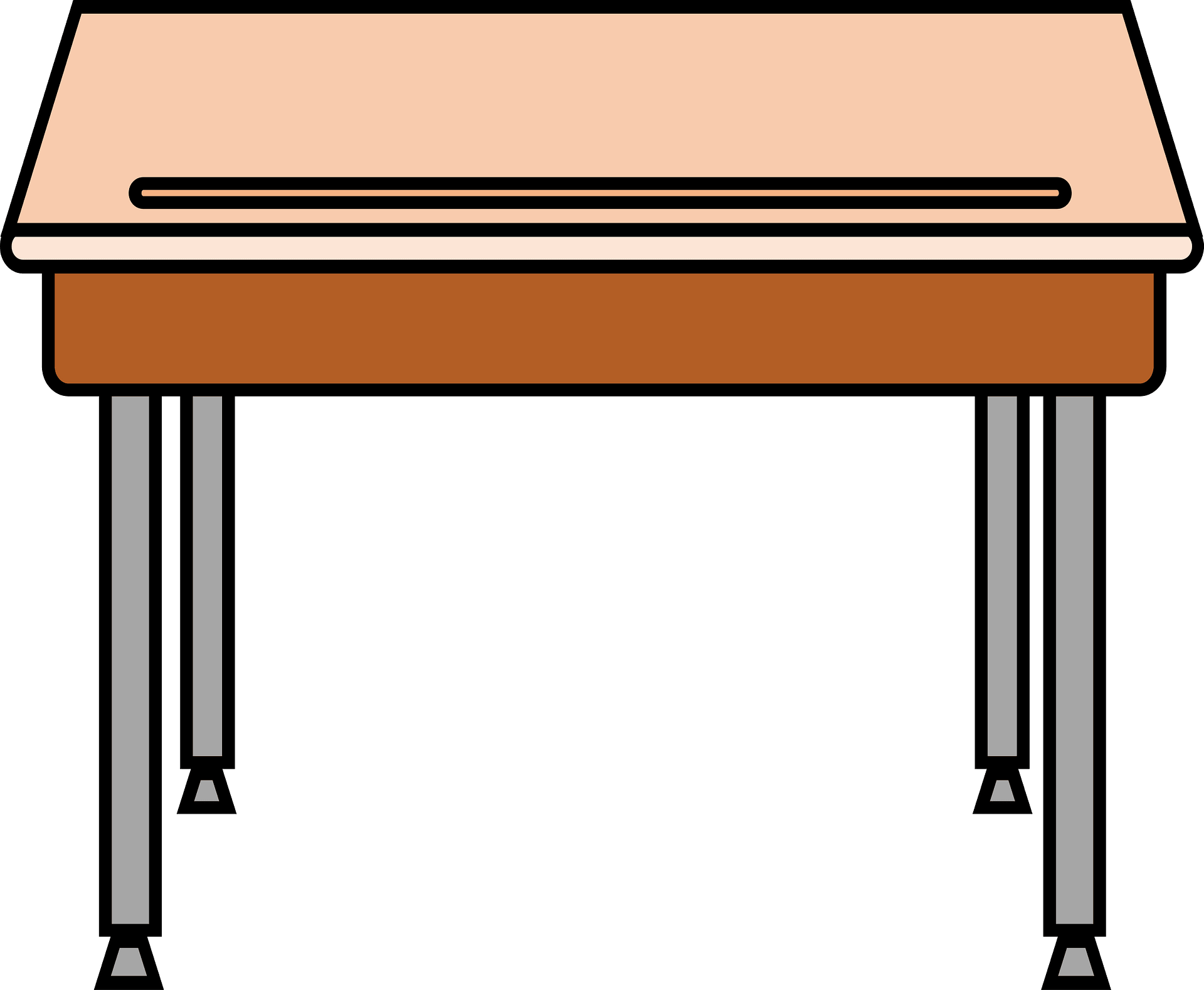 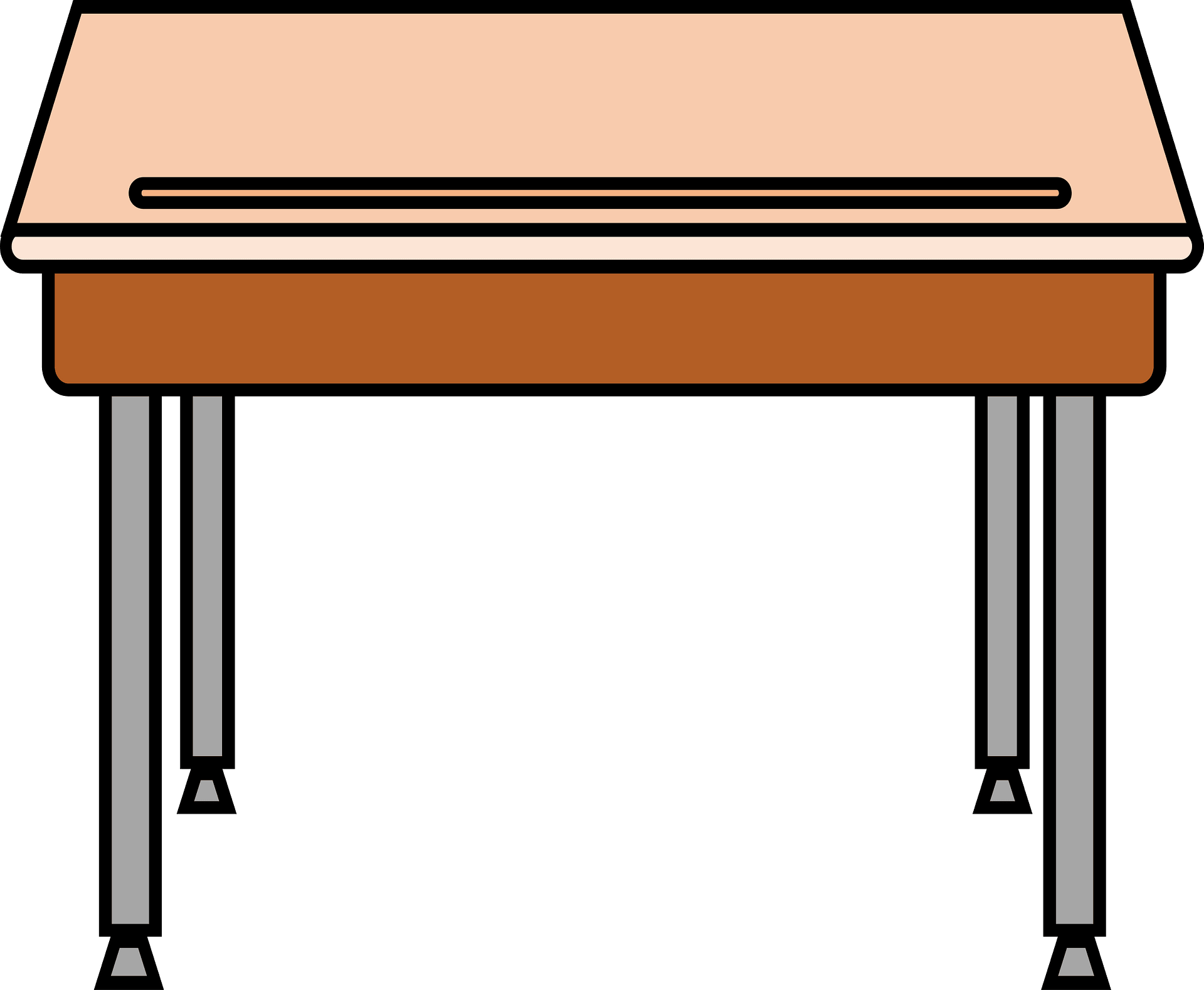 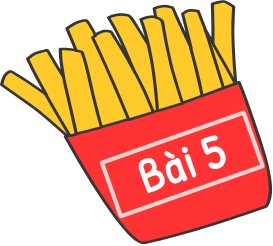 Trong ngày hội đấu vật đầu xuân có 10 cặp đô vật tham gia thi đấu. Hỏi có bao nhiêu đô vật tham gia thi đấu?
Bài giải
Số đô vật tham gia thi đấu là:
10 x 2 = 20 (đô vật)
Đáp số: 20 đô vật.
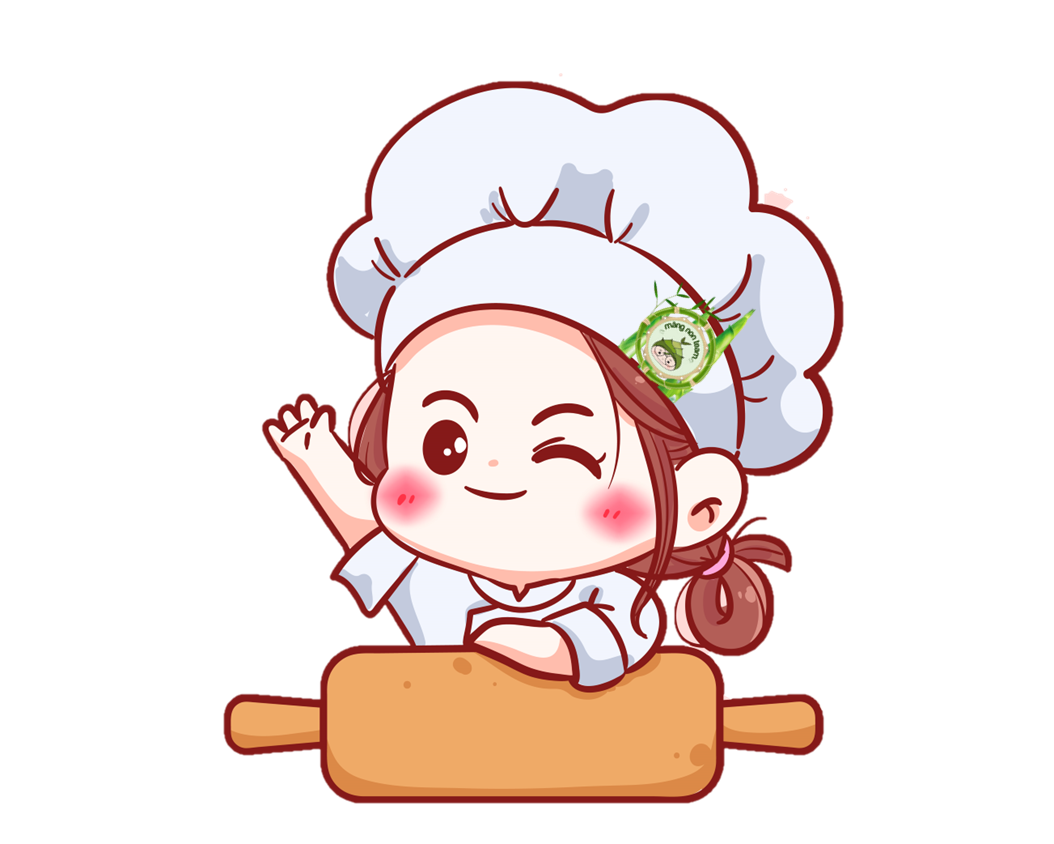 CỦNG CỐ
Măng Non
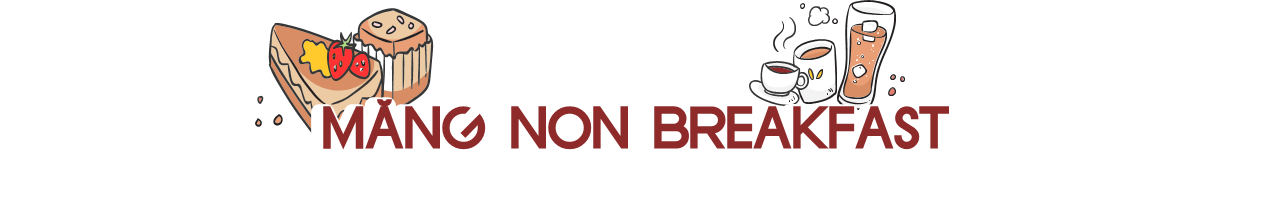 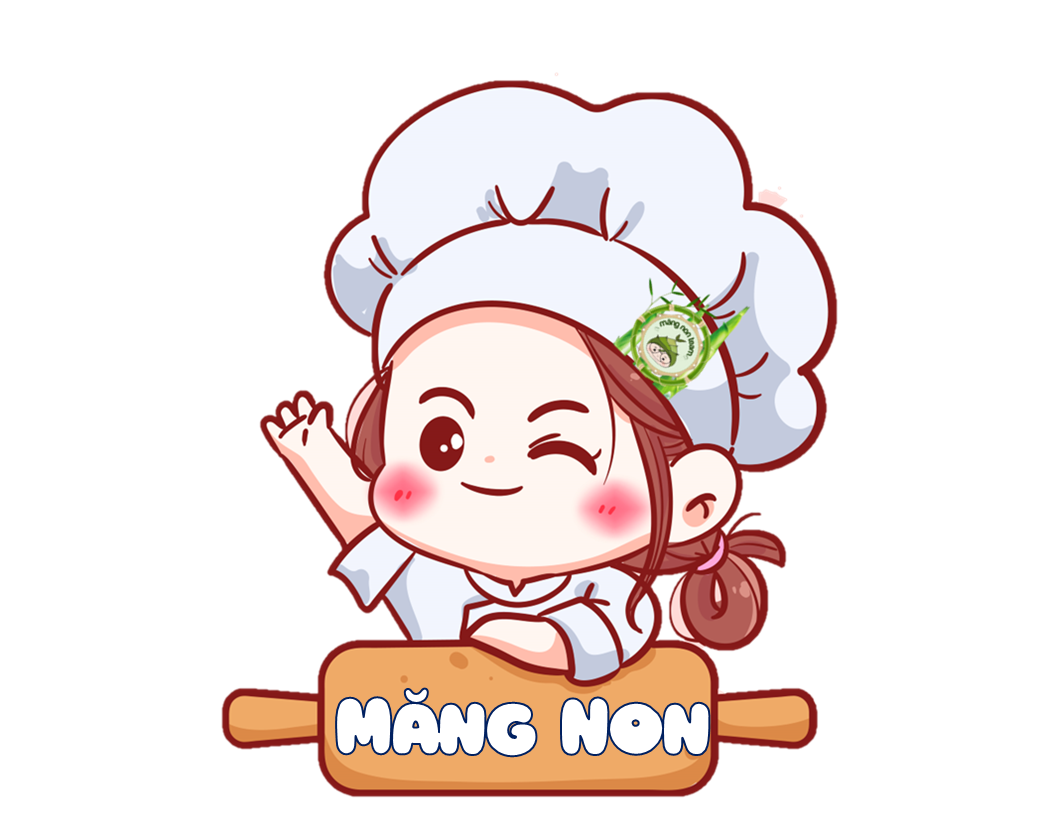 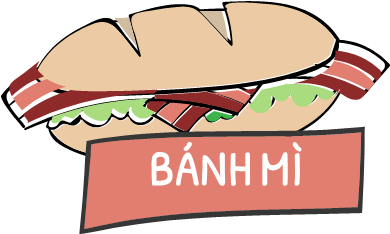 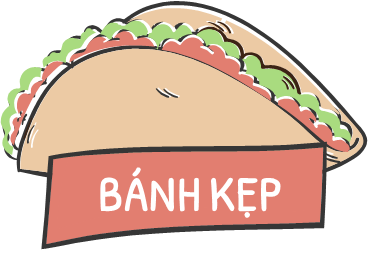 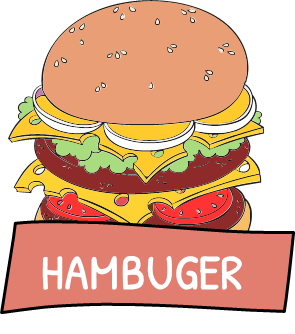 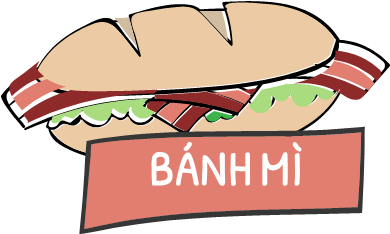 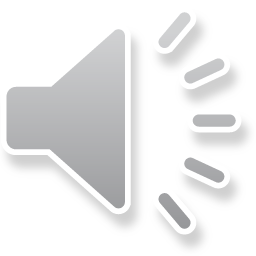 8 đôi đũa có bao nhiêu 
chiếc đũa?
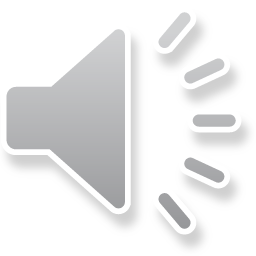 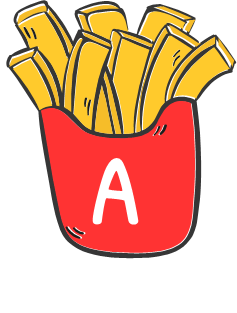 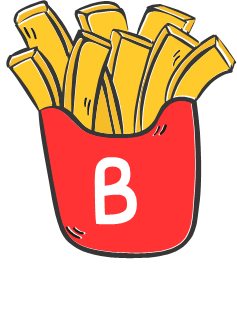 16
20
4
18
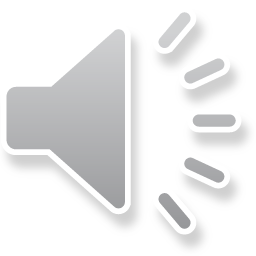 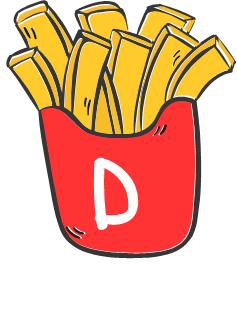 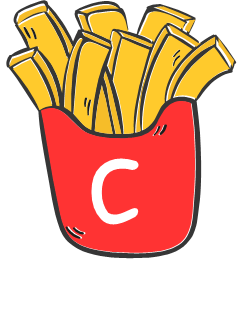 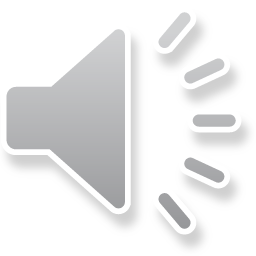 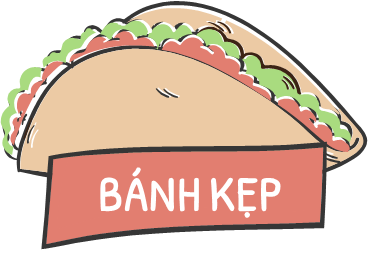 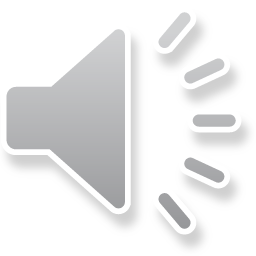 20 chiếc giày là bao nhiêu đôi giày?
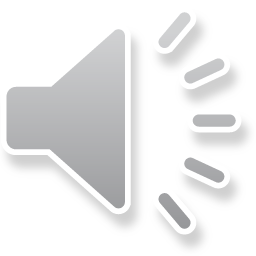 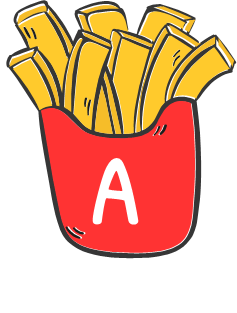 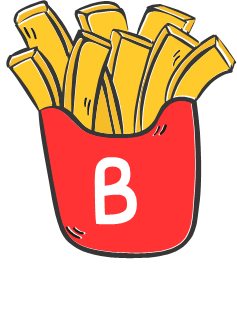 10
40
12
8
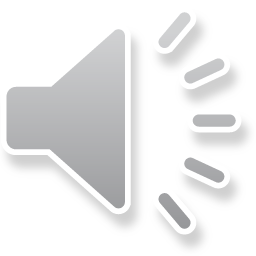 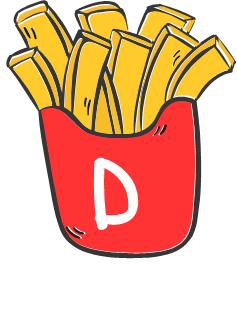 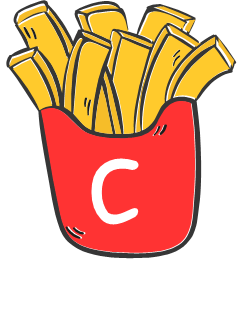 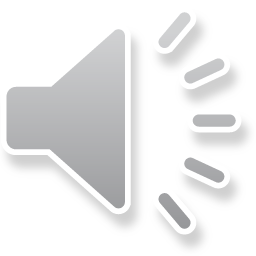 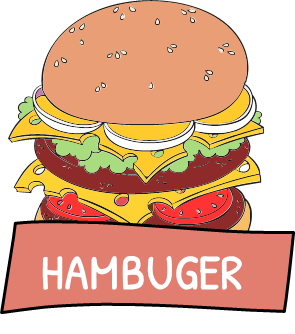 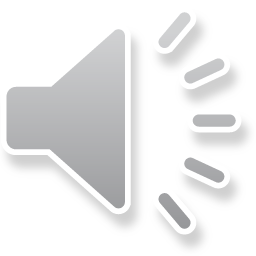 1 bàn học có 2 cái ghế vậy 12 bàn có bao nhiêu cái ghế?
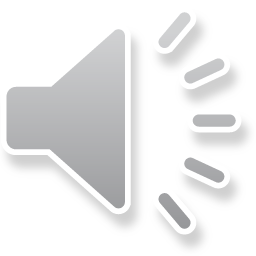 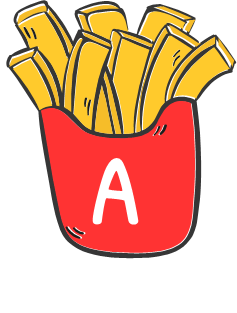 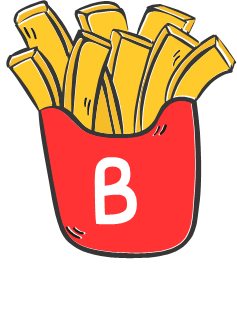 10
6
8
24
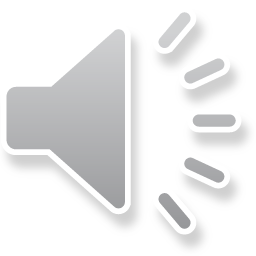 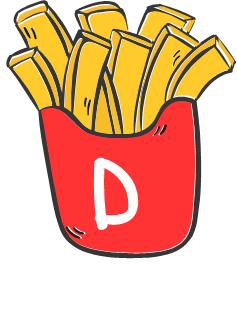 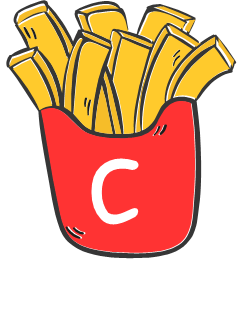 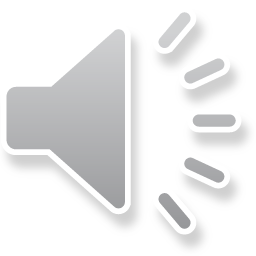 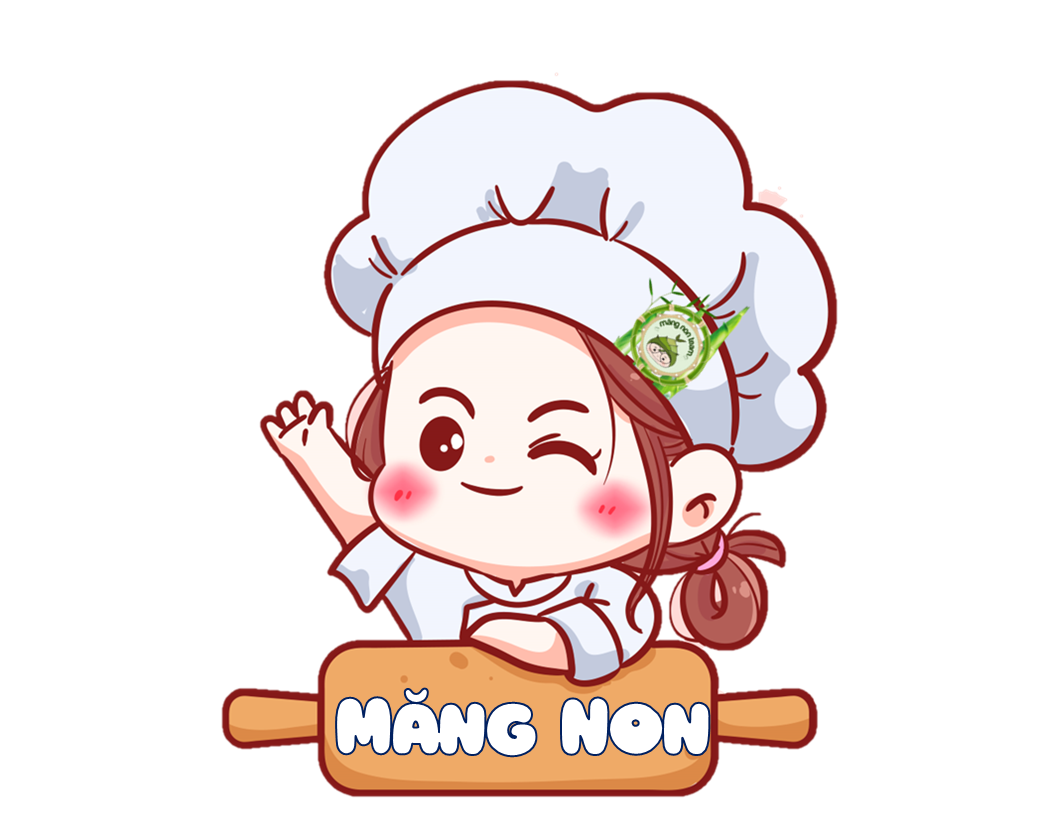 DẶN DÒ
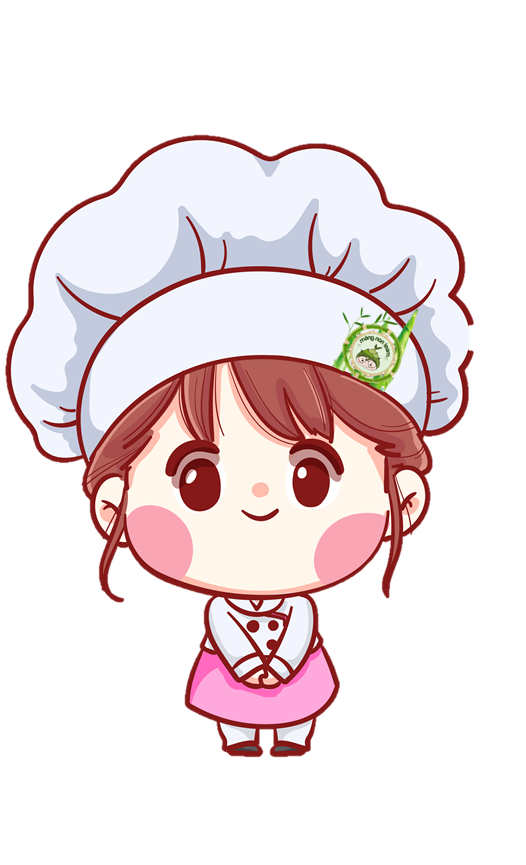 CHÚC CÁC EM HỌC TỐT!
Diệu Hiền
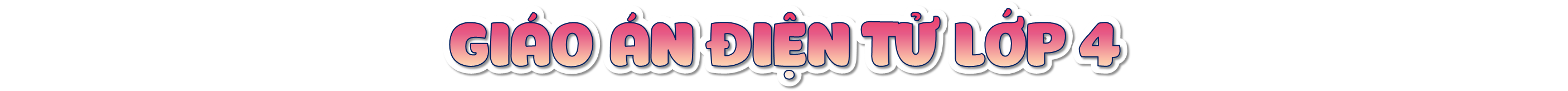 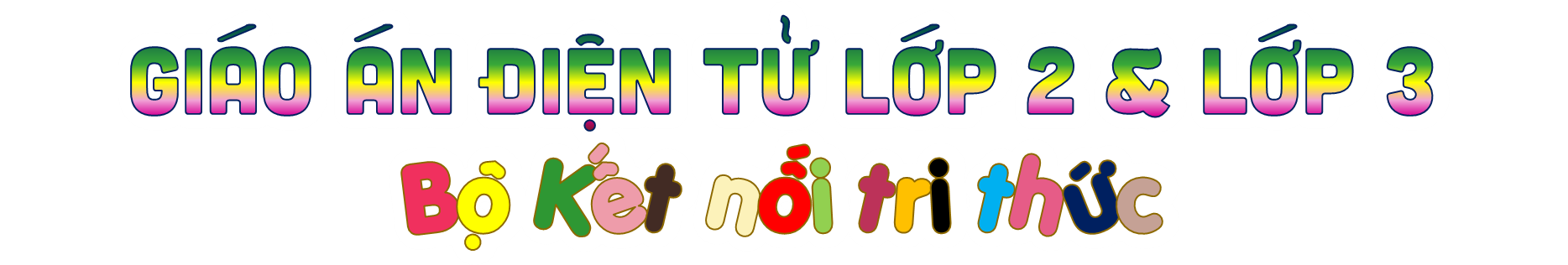 Soạn bài giảng yêu cầu các khối lớp
Thiết kế bài giảng E – Learning
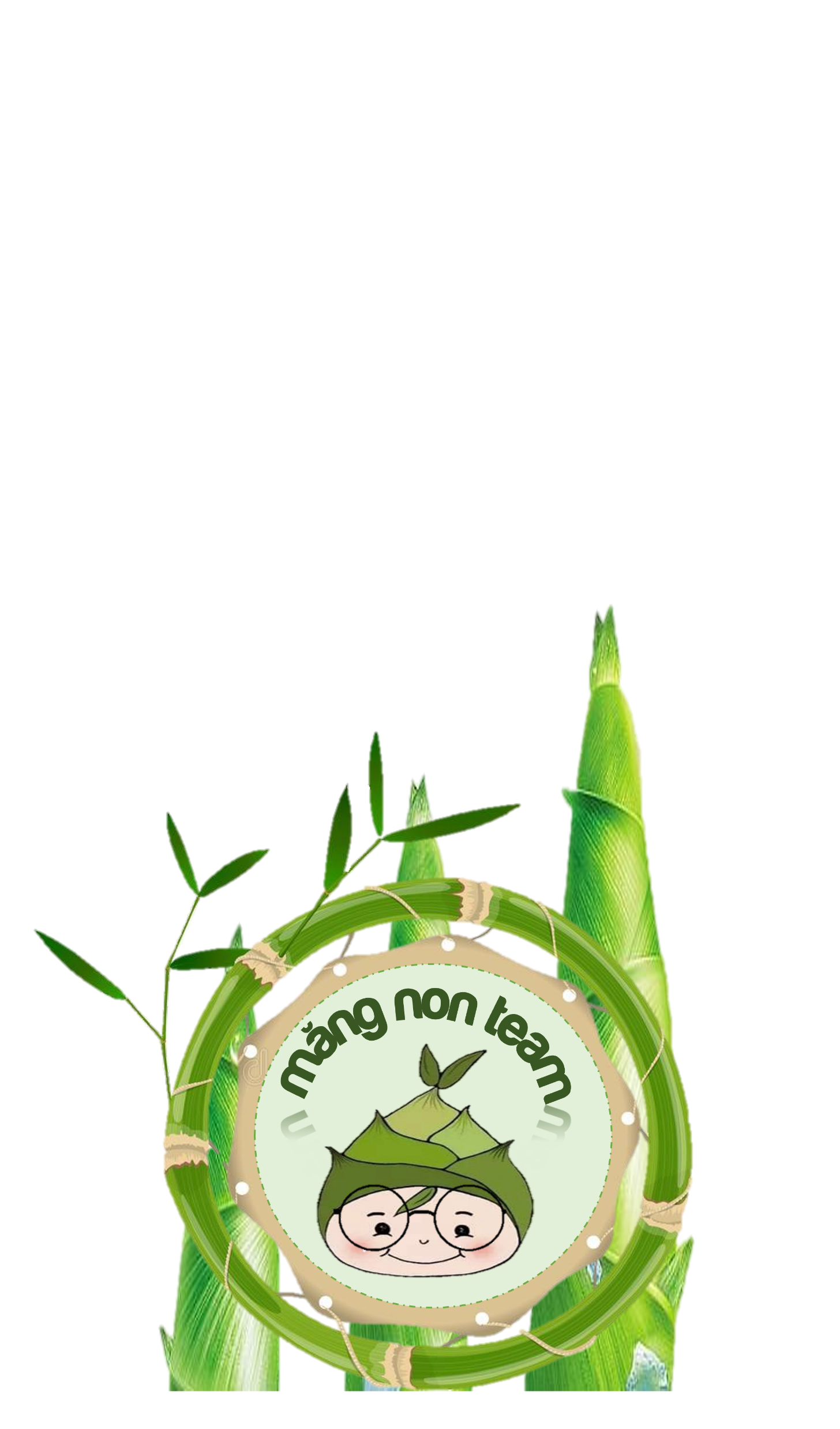 MĂNG NON – TÀI LIỆU TIỂU HỌC 
Mời truy cập: MĂNG NON- TÀI LIỆU TIỂU HỌC | Facebook
ZALO : 0382348780 - 0984848929